VICERRECTORÍA ACADÉMICA

CAPACITACIÓN  GENERAL A DOCENTES

Villavicencio
Enero  30, 31, Febrero 01, 02 y 03 de 2017
VICERRECTORÍA ACADÉMICA
Unidad académico - administrativa responsable de la dirección y coordinación del desarrollo de las actividades académicas, tendientes a garantizar la calidad de las funciones sustantivas de la Universidad.
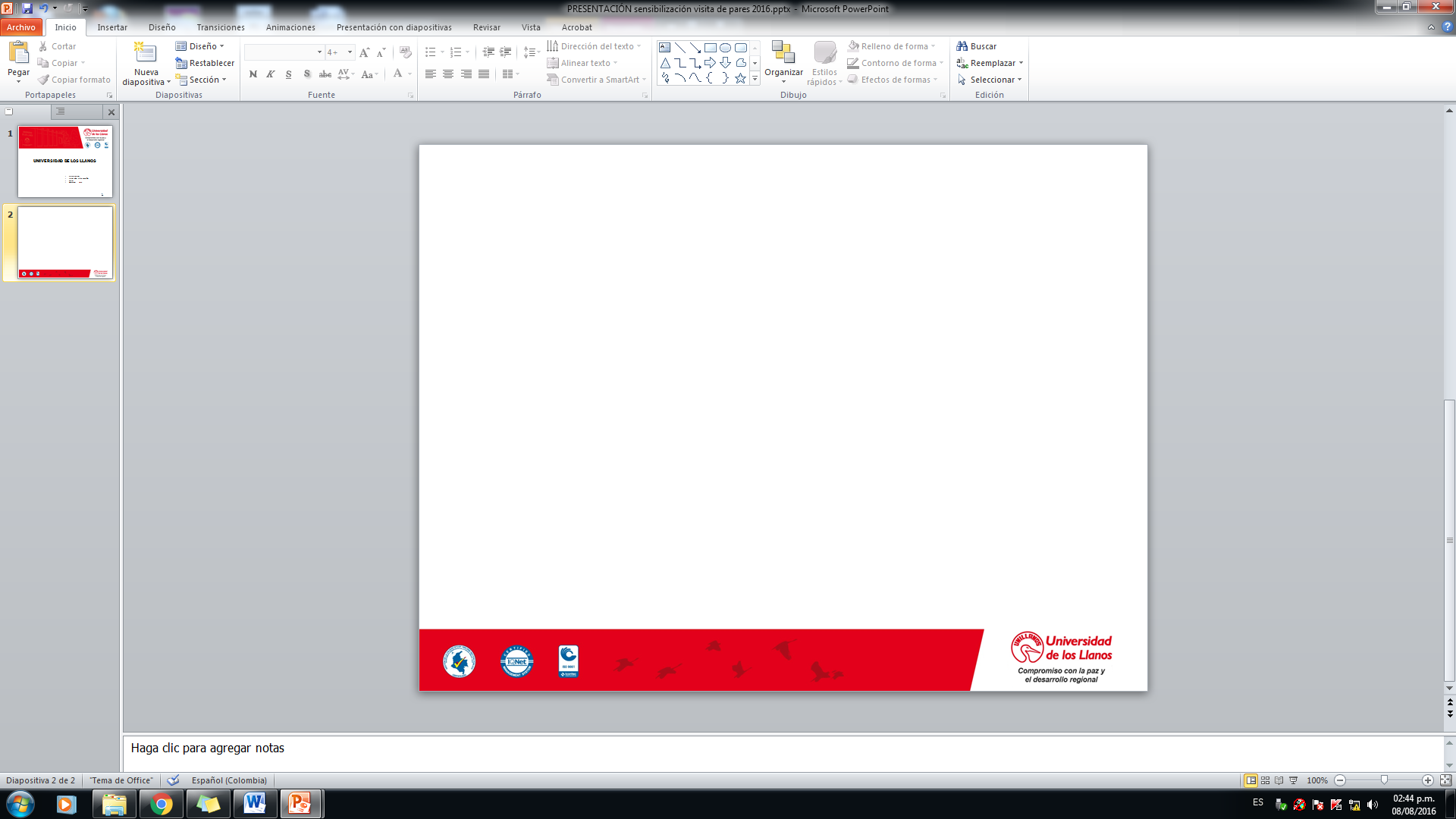 VICERRECTORÍA ACADÉMICA
La Vicerrectoría Académica es la responsable de la dirección y desarrollo de la actividad académica de la Universidad 
a través de:
Dir. Doris Alicia Toro Gelpud
Dir. Marco Aurelio Torres Mora
Dir. Charles Robin Arosa Carrera
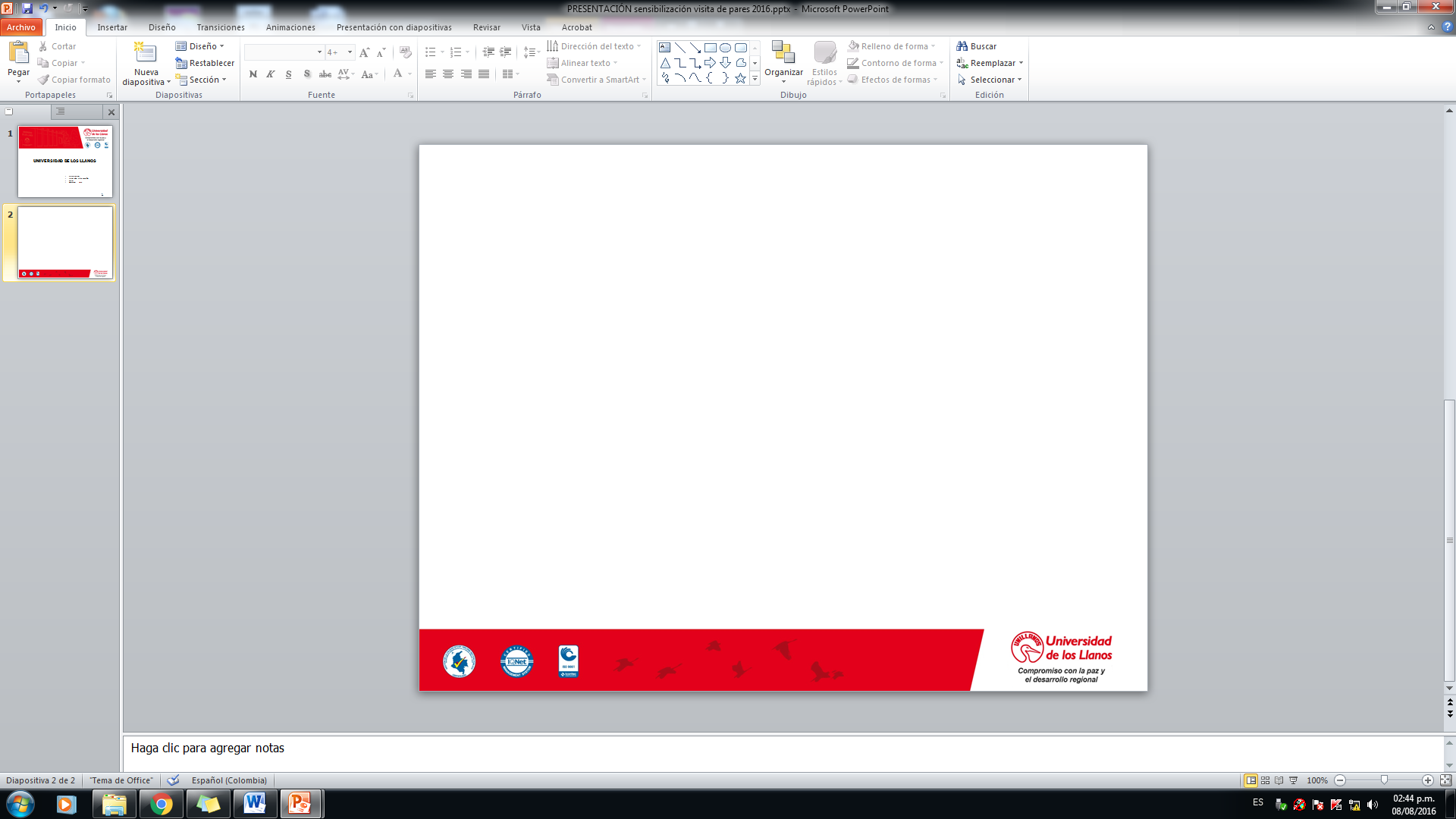 VICERRECTORÍA ACADÉMICA
FACULTADES
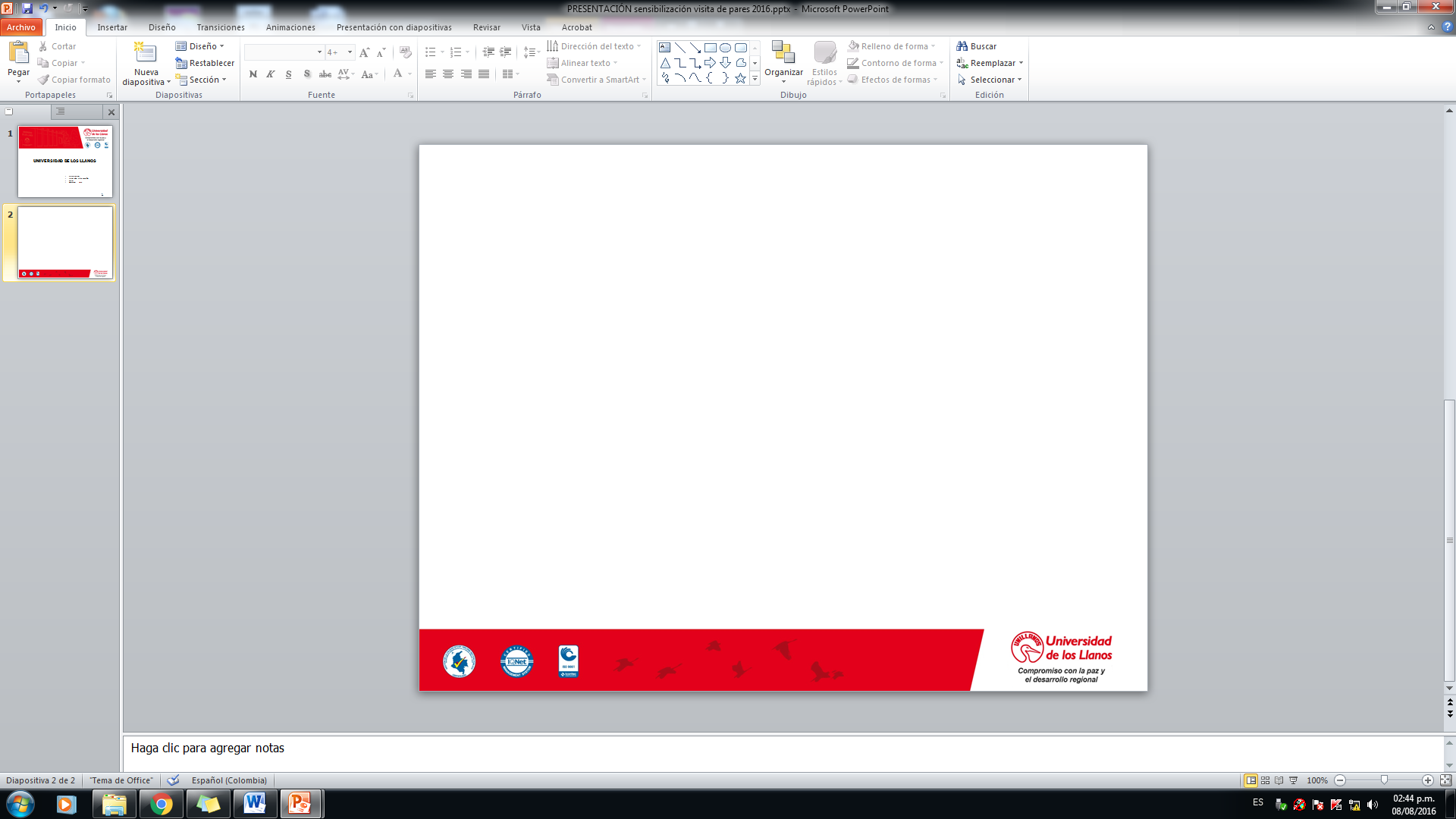 VICERRECTORÍA ACADÉMICA
PREGRADO: 3
Ingeniería agroindustrial
Ingeniería agronómica
Medicina veterinaria y zootecnia

ESPECIALIZACIÓN: 3
Producción Agrícola Tropical Sostenible
Acuicultura - Aguas Continentales
Sanidad Animal

MAESTRIA: 4
Acuicultura
Sistemas Sostenibles de Salud - Producción Animal Tropical
Producción Tropical Sostenible

DOCTORADO: 1
Doctorado en Ciencias Agrarias
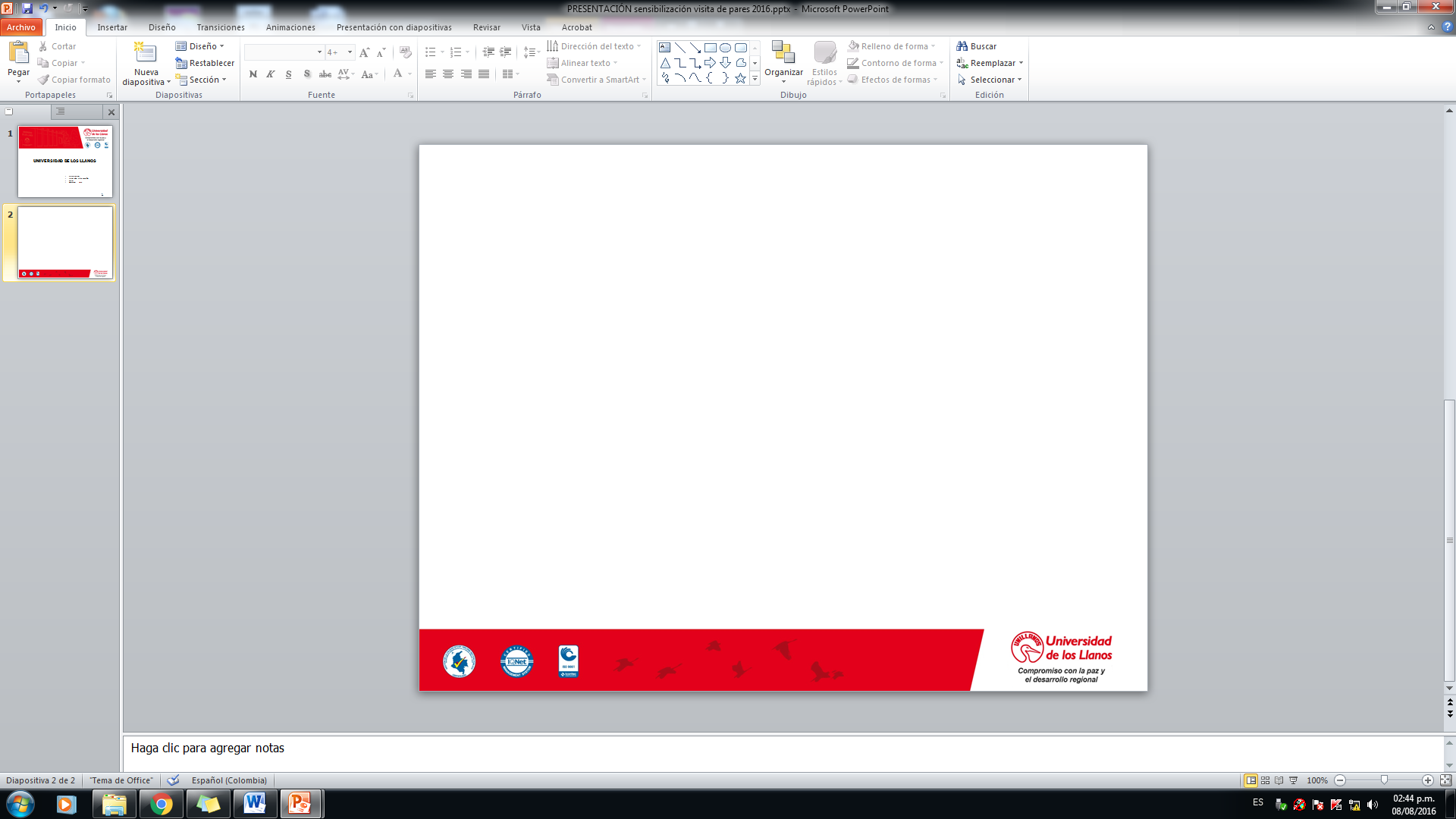 VICERRECTORÍA ACADÉMICA
PREGRADO: 4
Licenciatura en educación física 
Licenciatura en matemáticas y física
Licenciatura en pedagogía infantil 
Licenciatura en producción agropecuaria

ESPECIALIZACIÓN: 1
Acción Motriz

MAESTRIA: 1
Maestría en Estudios de Desarrollo Local
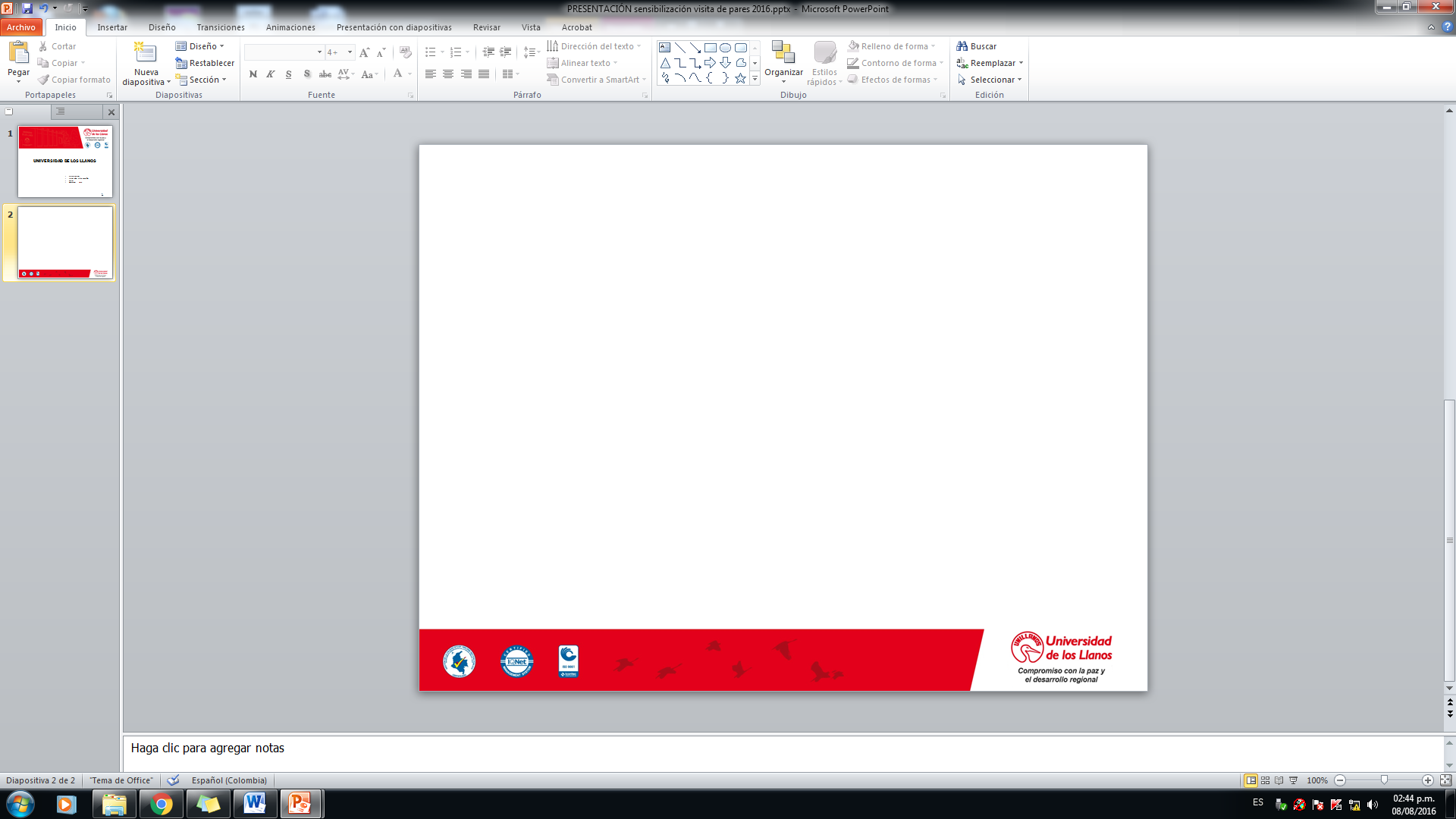 VICERRECTORÍA ACADÉMICA
PREGRADO: 2
Enfermería
Tecnología en Regencia de Farmacia

ESPECIALIZACIÓN: 4
Salud Familiar
Administración en Salud
Epidemiología
Seguridad y Salud en el Trabajo

MAESTRIA: 1
Maestría en Epidemiología
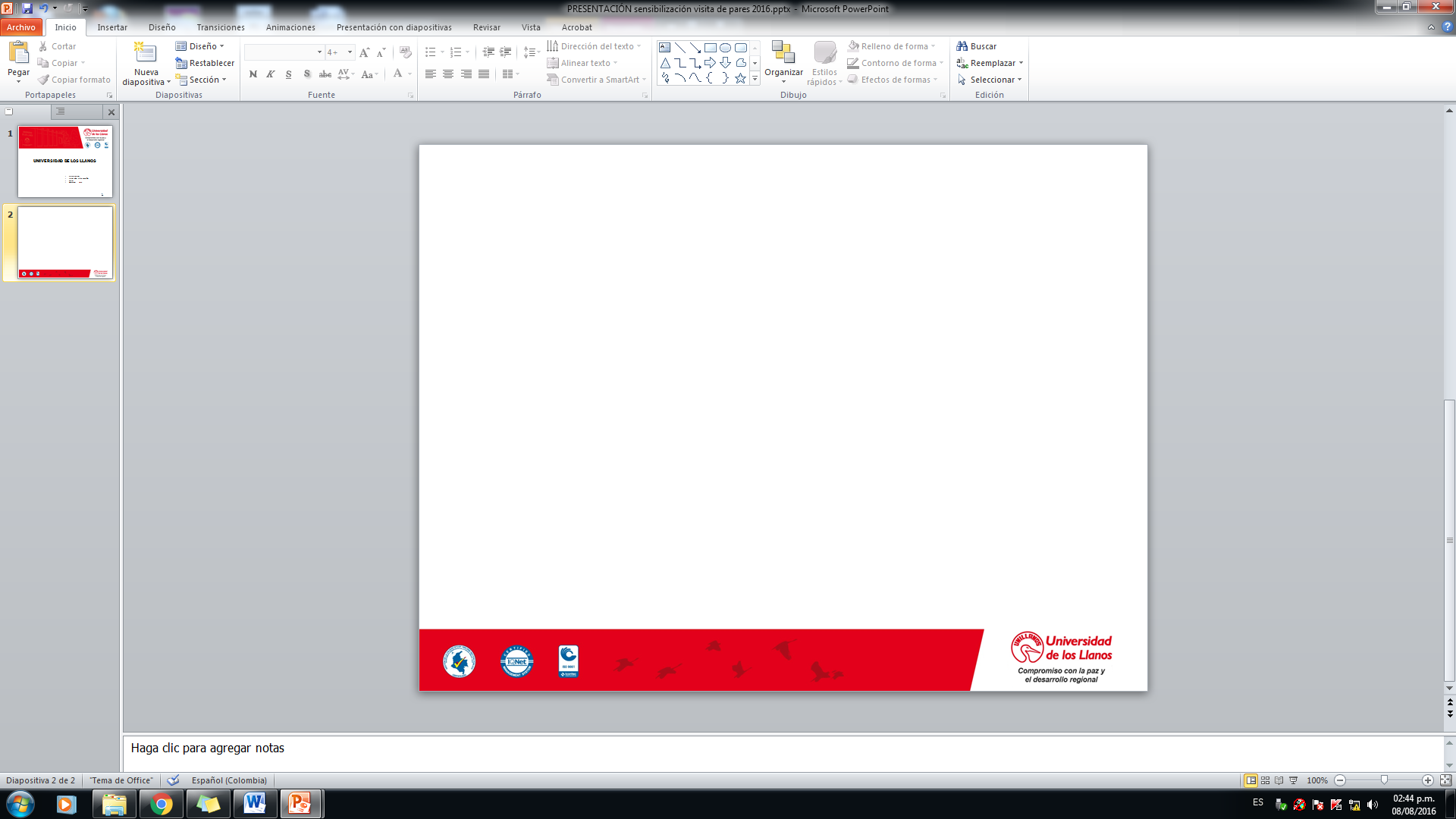 VICERRECTORÍA ACADÉMICA
PREGRADO: 3
Ingeniería de sistemas
Ingeniería electrónica
Biología

ESPECIALIZACIÓN: 3
Gestión Ambiental Sostenible 
Ingeniería de Software
Instrumentación y Control Industrial

MAESTRIA: 1
Gestión Ambiental Sostenible
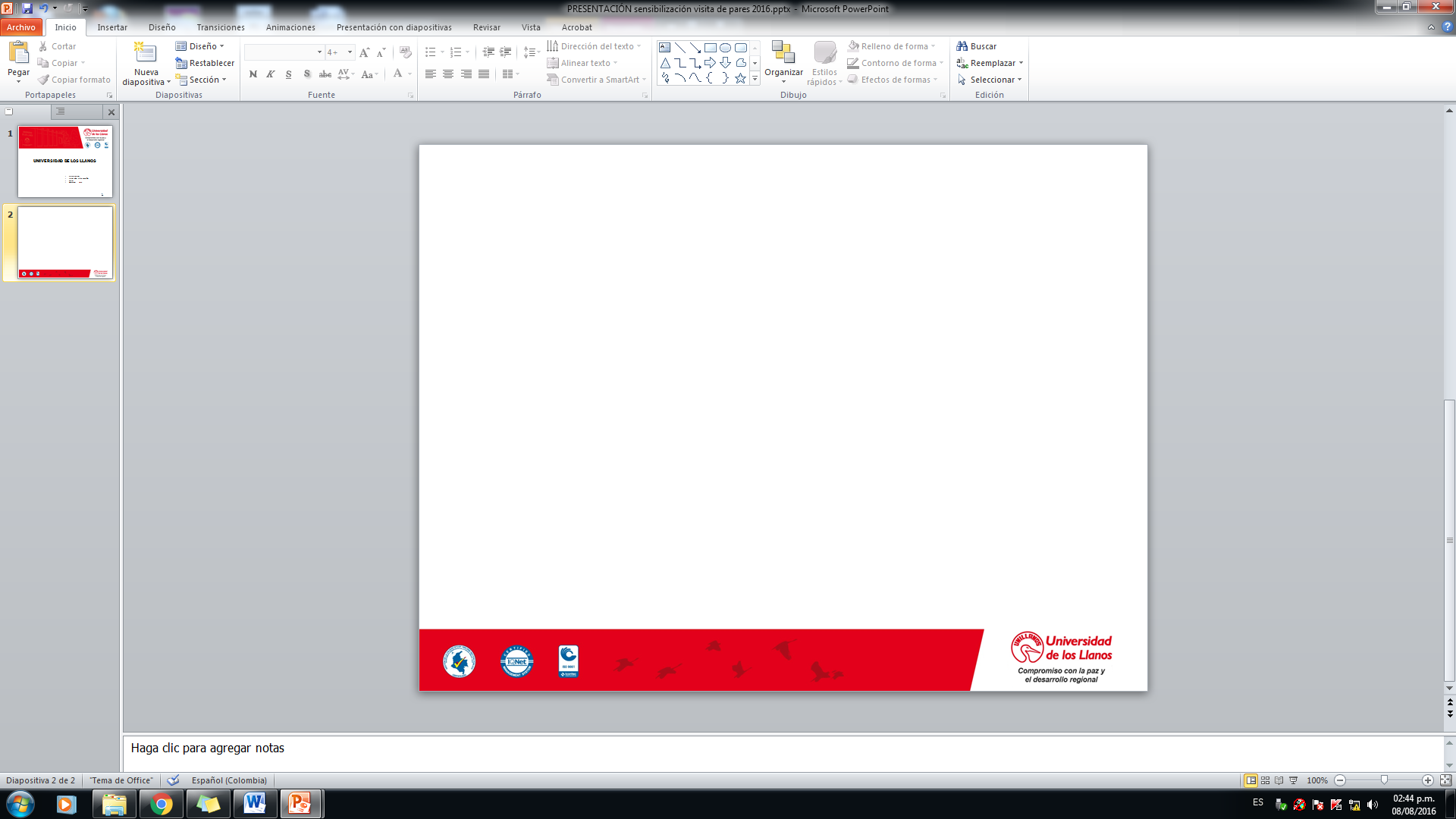 VICERRECTORÍA ACADÉMICA
PREGRADO: 4
Administración de empresas 
Contaduría publica 
Mercadeo
Economía

ESPECIALIZACIÓN: 4
Finanzas
Administración de Negocios
Desarrollo de Mercados
Gestión de la Calidad

MAESTRIA: 1
Administración de Negocios
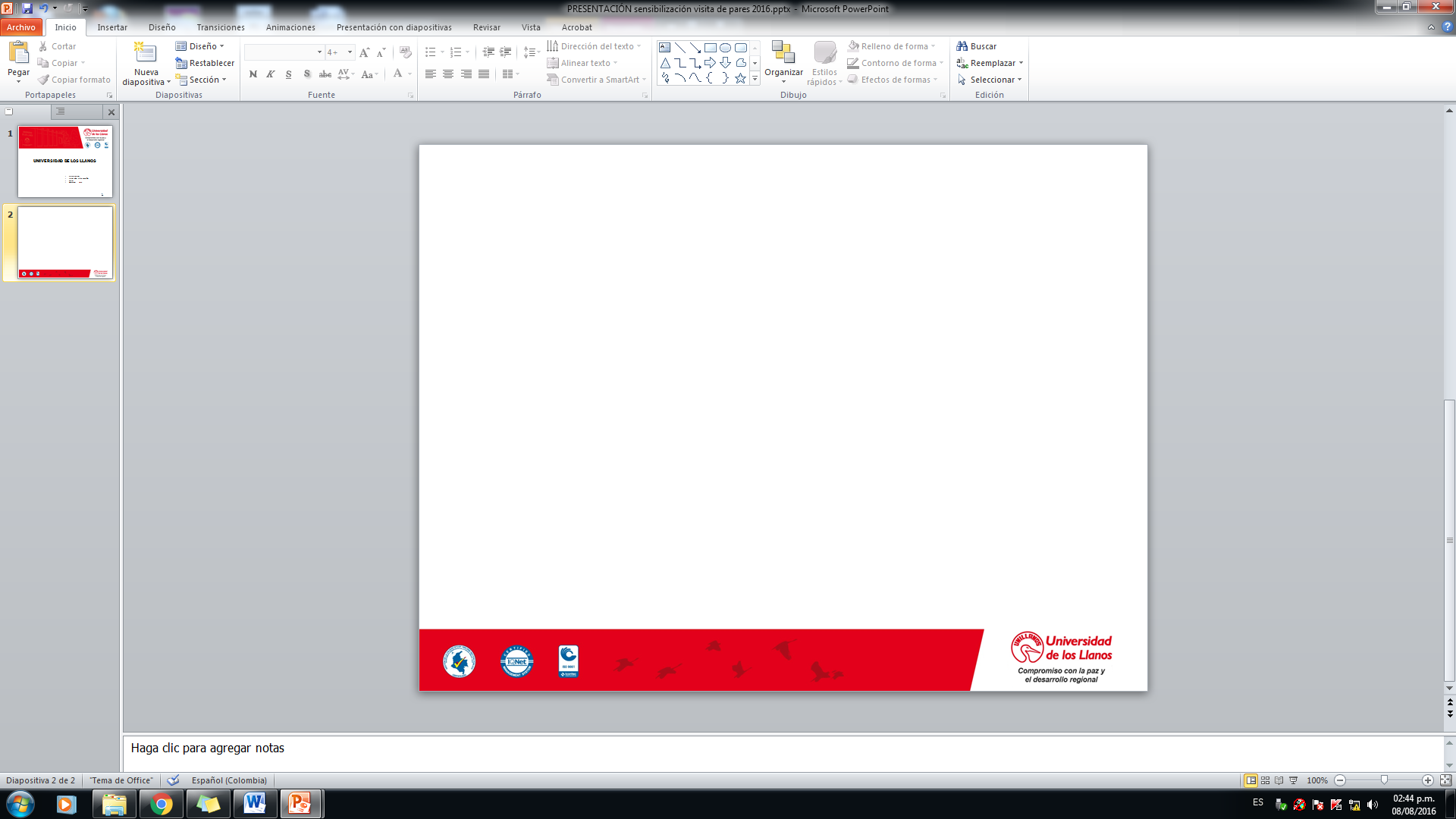 VICERRECTORÍA ACADÉMICA
Dependencias adscritas:
Wilmar Leonardo Cruz Romero
Coordinador Posgrados
Yajaira Casas Gómez
P.G.I Oficina ARCA
Martha Lucia Vargas Bacci
Jefe Oficina de Asuntos Docentes
Gina Lorena García Martínez
Secretaria Técnica de Acreditación
VICERRECTORÍA ACADÉMICA
Dependencias adscritas:
Elsa Edilma Páez
Coordinadora PREU
Omar Yesid Beltrán Gutiérrez
Dir. IDEAD
Editorial Unillanos
Lucila Perilla
Secretaria Técnica de Evaluación y Promoción Docente
Virginia Hernández Caicedo
Jefe OIRI
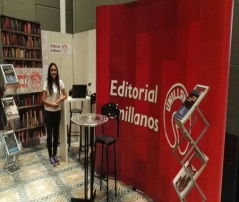 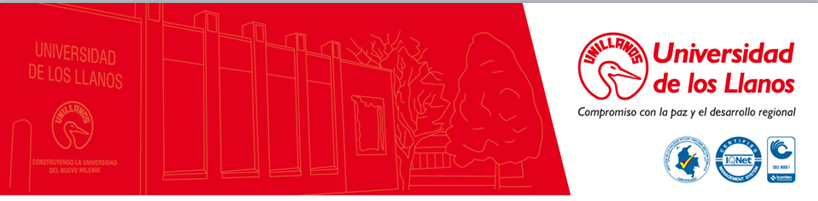 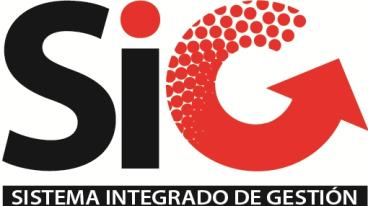 Oficina Coordinadora 
Sistema Integrado de Gestión
Componentes del SIG
Principios de Gestión de la Calidad
Enfoque al cliente.
Liderazgo.
Compromiso de las personas.
Enfoque a procesos.
Mejora.
Toma de decisiones basada en la evidencia.
Gestión de las relaciones.
Coordinación, cooperación y articulación (NTCGP 1000:2009).
Transparencia (NTCGP 1000:2009).
Política de Calidad
Unillanos define su política de calidad basada en la permanente aplicación de sus instrumentos estratégicos (Proyecto Educativo Institucional y Plan de Desarrollo Institucional), en una gestión orientada al mejoramiento continuo y a la oportuna comunicación de sus componentes, conformando una disciplina organizacional que construya colectivamente elementos de identidad y pertenencia.
 
Se propende por modernizar la estructura organizacional y sus procesos, que a su vez generen instrumentos de evaluación y desarrollo del talento humano, para prestar los servicios de Docencia, Investigación y Proyección Social con parámetros de responsabilidad social. La consecución de recursos y su aplicación planificada, está dirigida al cumplimiento del PEI y PDI, en lo referente a la construcción del modelo de universidad investigativa y al logro de la acreditación institucional de alta calidad.
Objetivos de Calidad
Asegurar la coherencia normativa de la entidad.

Establecer una estructura orgánica acorde con los objetivos estratégicos, la realidad académica y las necesidades del contexto.

Mejorar los sistemas de información misionales y de gestión.

Mejorar la competencia del talento humano y el clima organizacional para el cumplimiento óptimo de las funciones misionales y de gestión.

Incrementar los niveles de aceptación y pertinencia de la institución.

Aumentar la cobertura y la pertinencia de la oferta académica, de investigación y proyección social.

Alcanzar estándares de calidad en la infraestructura dedicada a  las funciones misionales.
Alcance de la certificación
Prestación de los servicios de Docencia, Investigación y Proyección Social de Pregrado y Posgrado de las facultades de ciencias básicas e ingeniería, facultad de ciencias económicas, facultad de ciencias humanas y de la educación, facultad de ciencias de la salud y facultad de ciencias agropecuarias y recursos naturales.
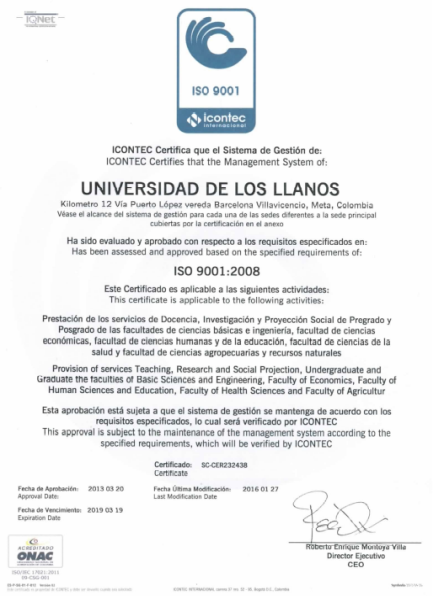 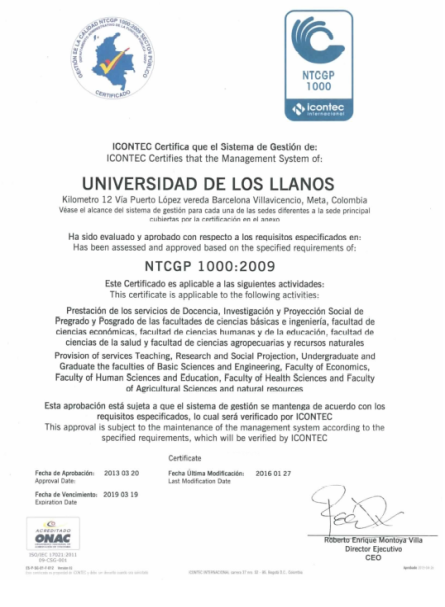 3.4.1 Proceso (ISO 9000:2015)

Conjunto de actividades mutuamente relacionadas que utilizan las entradas para proporcionar un resultado previsto.
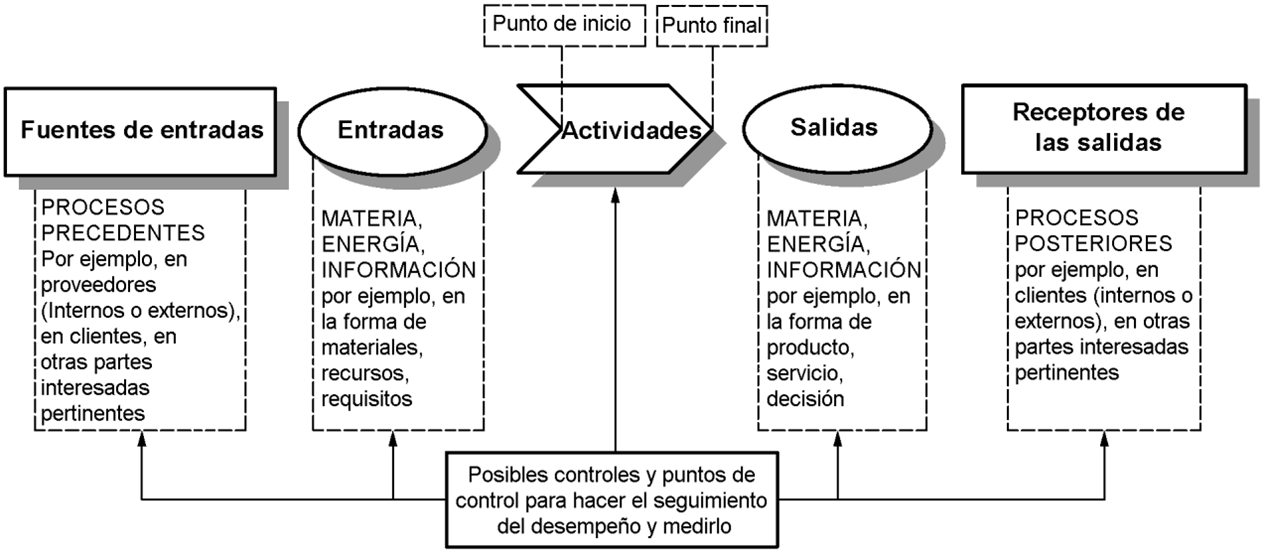 Figura 1: Representación esquemática de los elementos de un proceso
Proveedores
Entradas
Proceso
Salidas
Clientes
Herrar un 
caballo
Comerciante de carbón
Carbón
Caballo con herradura
Barra de hierro
Fundidor de metales
Entrenadores de caballos
Recibo
Caballo sin herradura
Entrenador de caballos
Pasos del proceso
Prepara el horno
Hacer la herradura
Poner la herradura
Generar recibo
PROCESOS
SISTEMA
INSTRUCTIVOS
PROCEDIMIENTOS
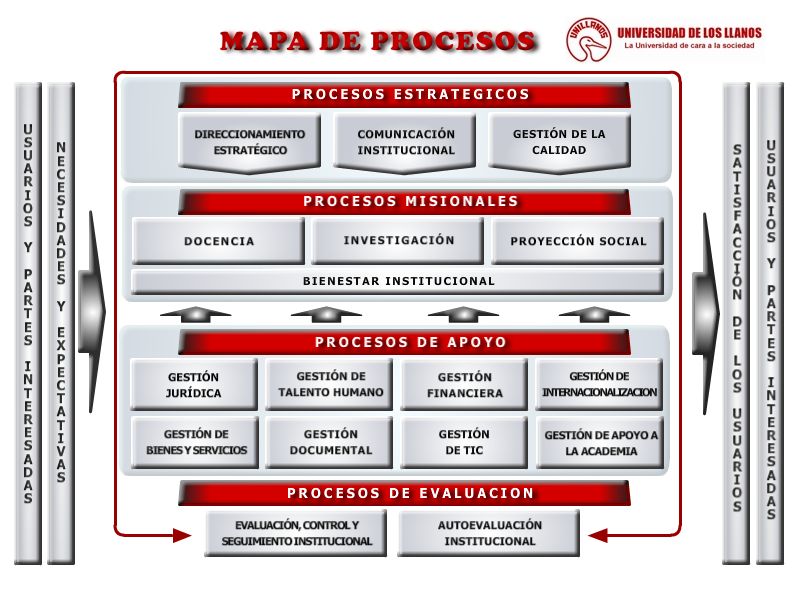 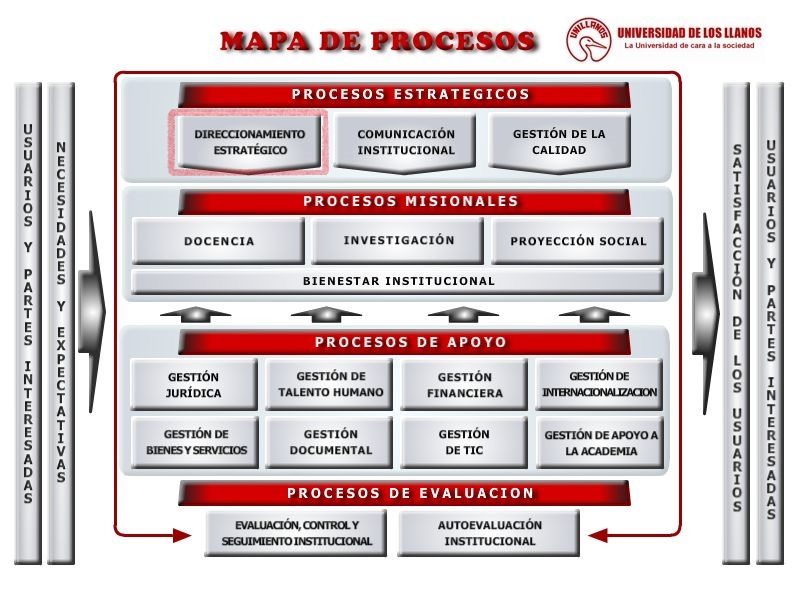 RECTOR
JAIRO IVÁN 
FRÍAS CARREÑO
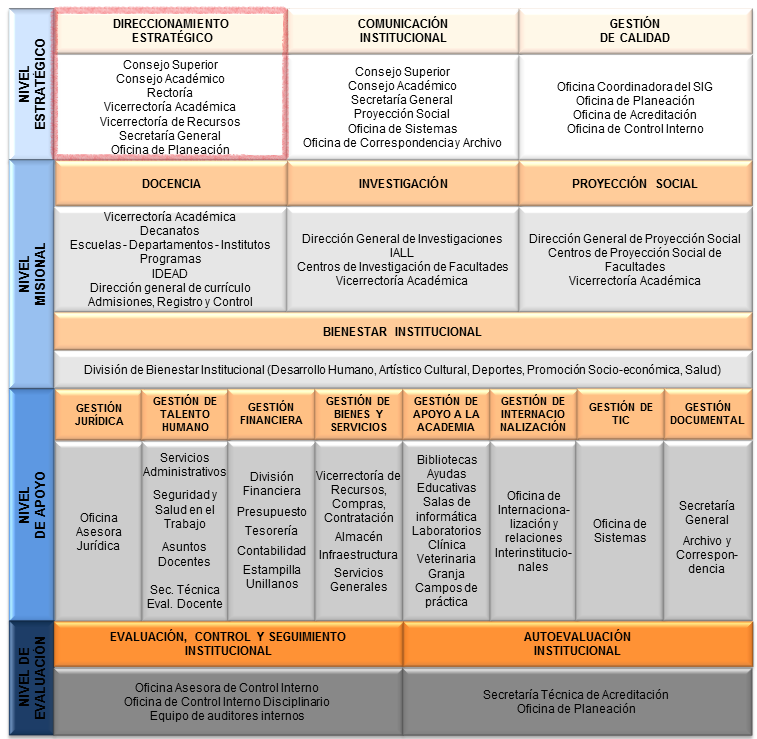 SECRETARIO GENERAL
JOSÉ MILTON 
PUERTO GAITÁN
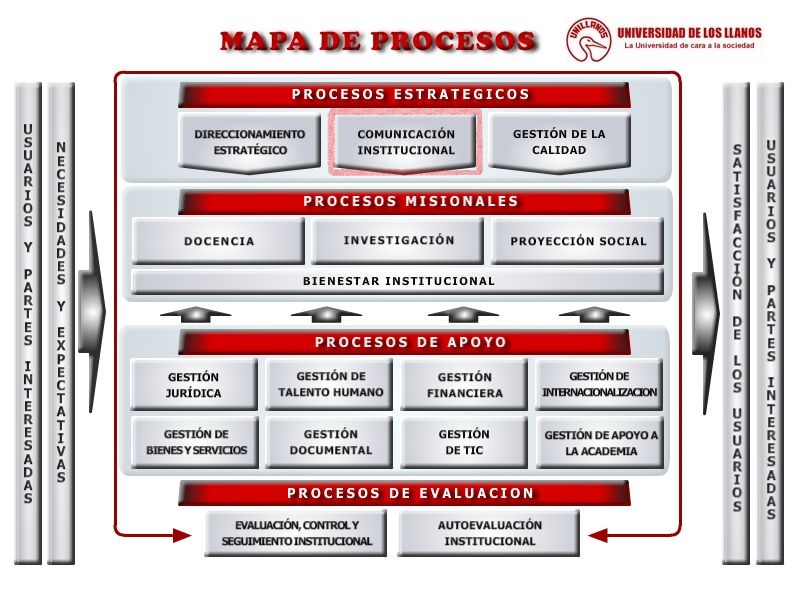 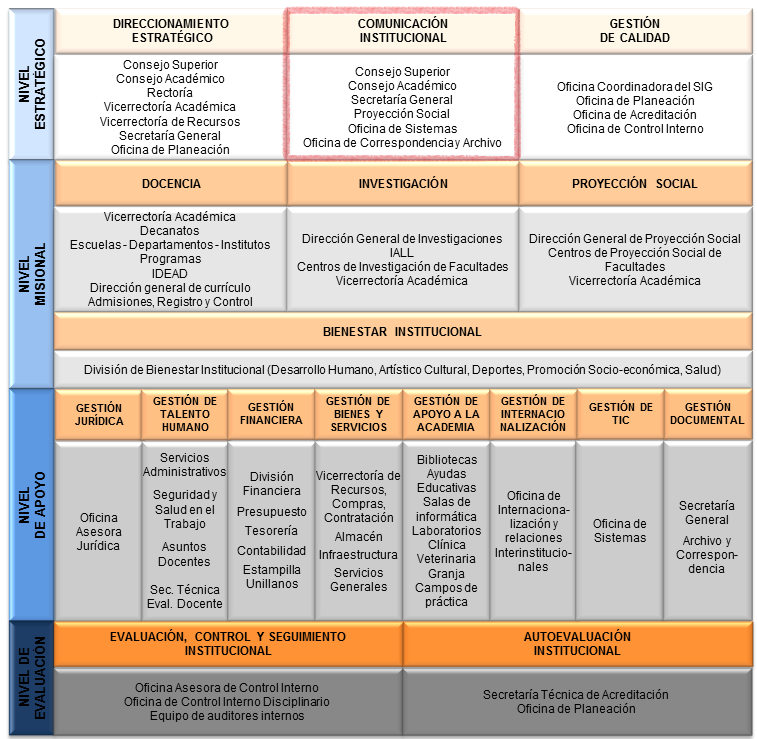 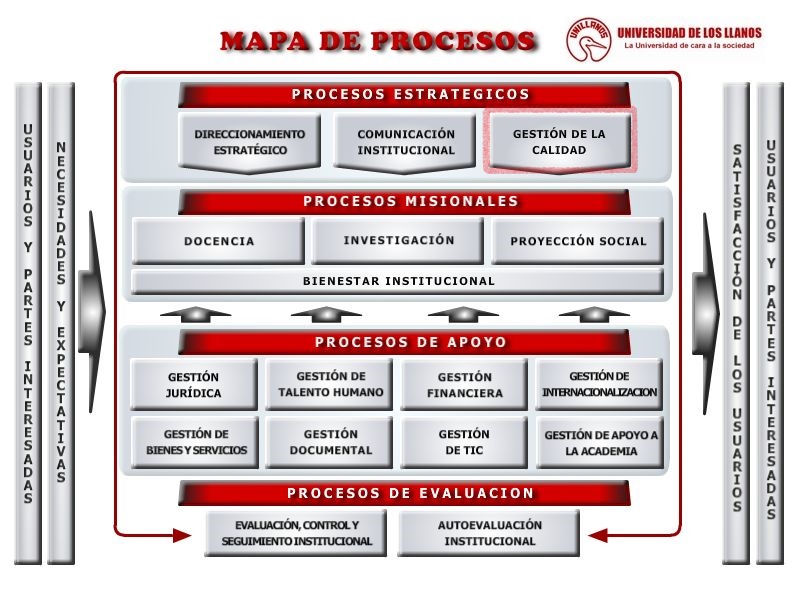 JEFE OFICINA DE PLANEACIÓN
CLAUDIO JAVIER 
CRIOLLO RAMÍREZ
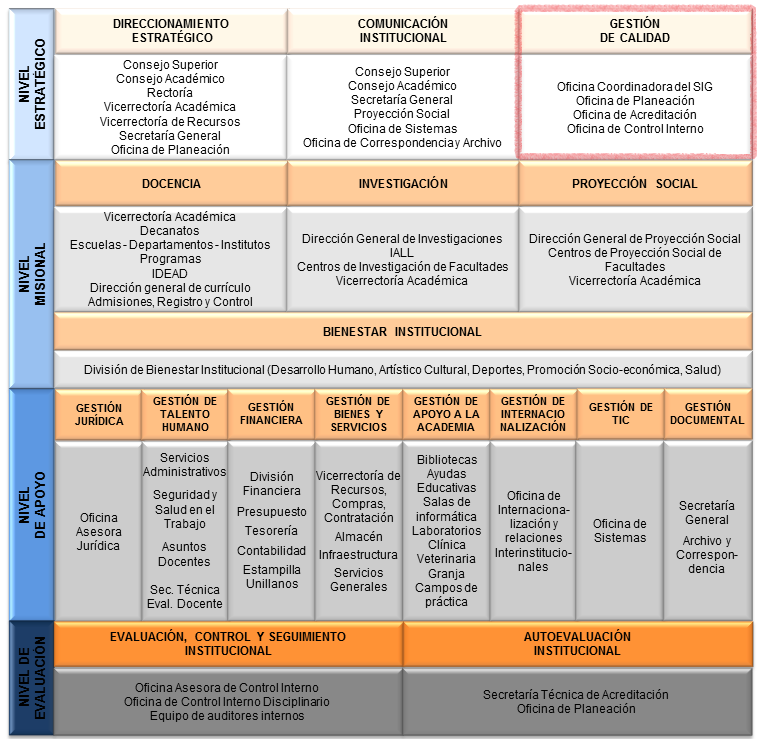 VICERRECTOR ACADÉMICO
DORIS CONSUELO 
PULIDO DE GONZÁLEZ
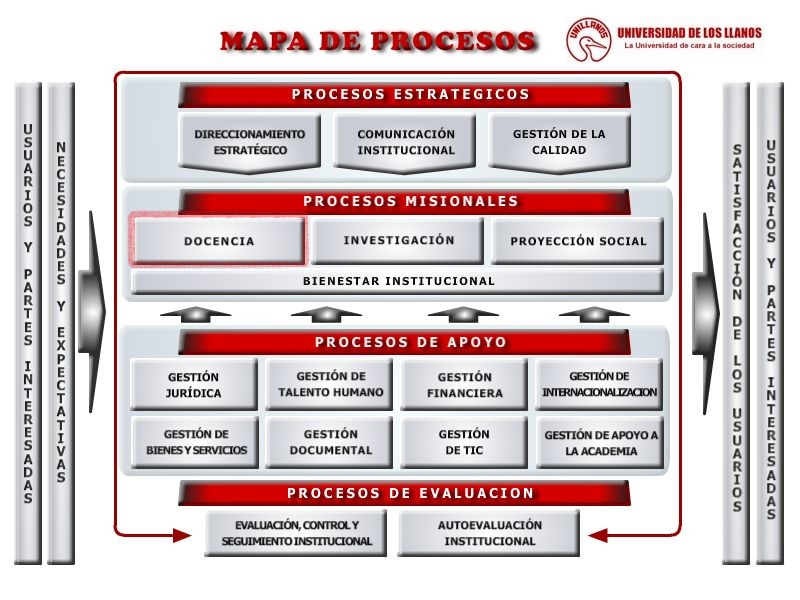 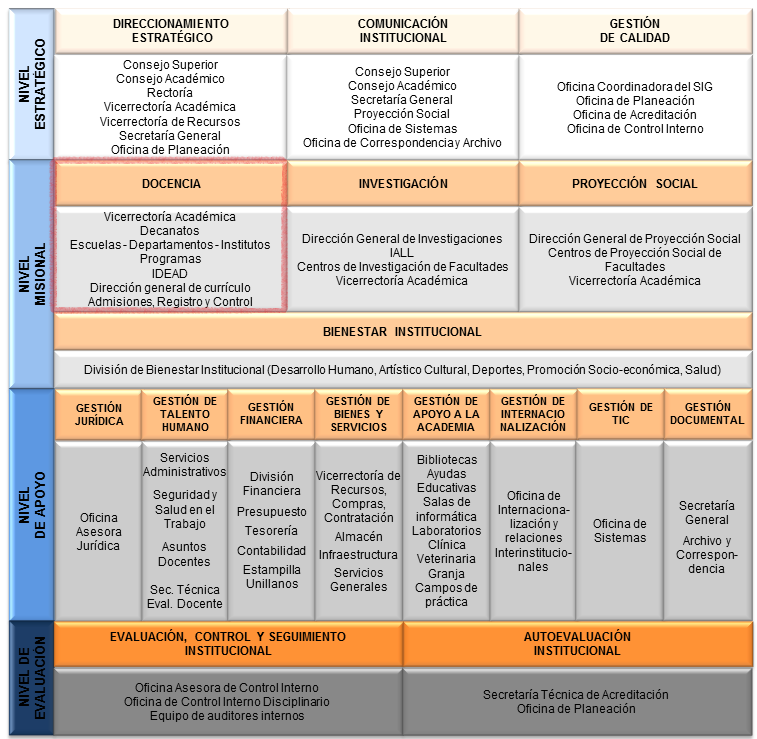 DIRECTOR GENERAL DE INVESTIGACIONES
MARCO AURELIO 
TORRES MORA
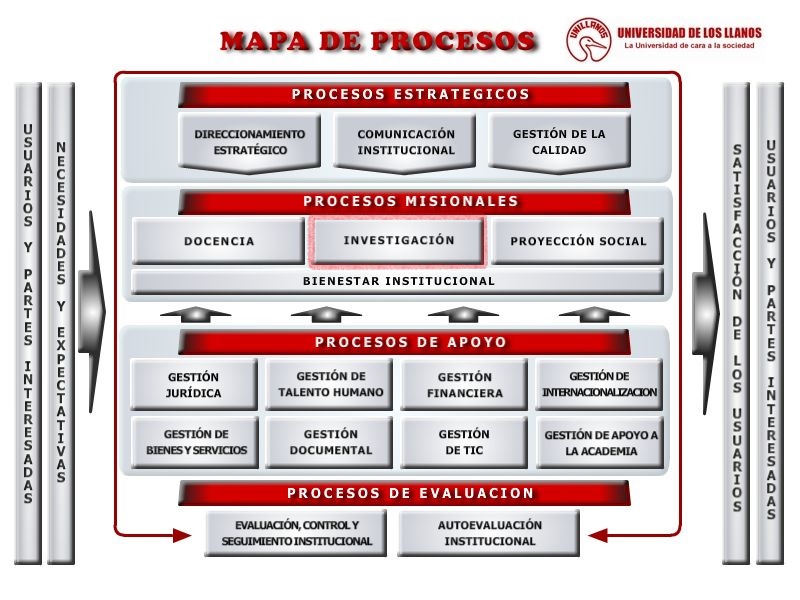 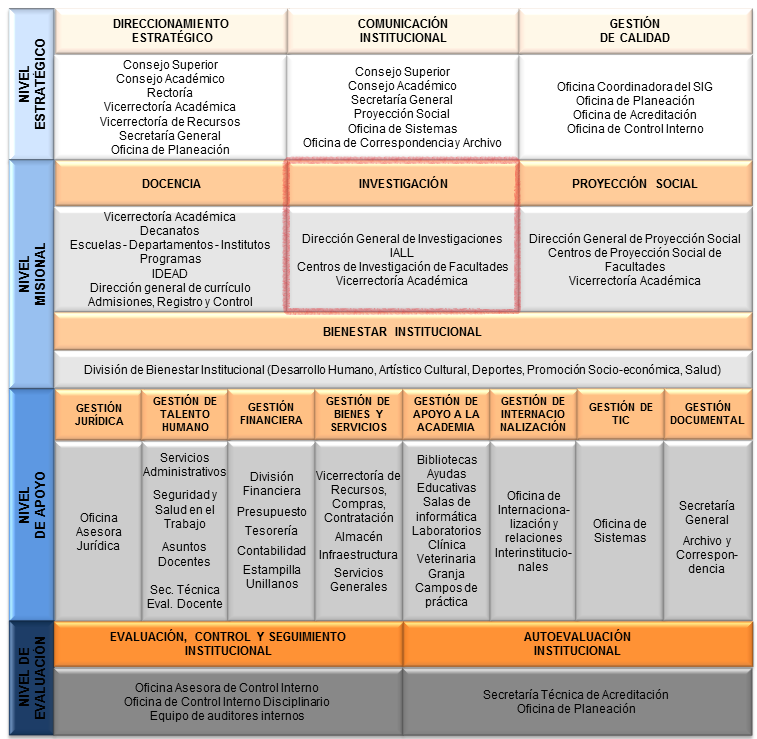 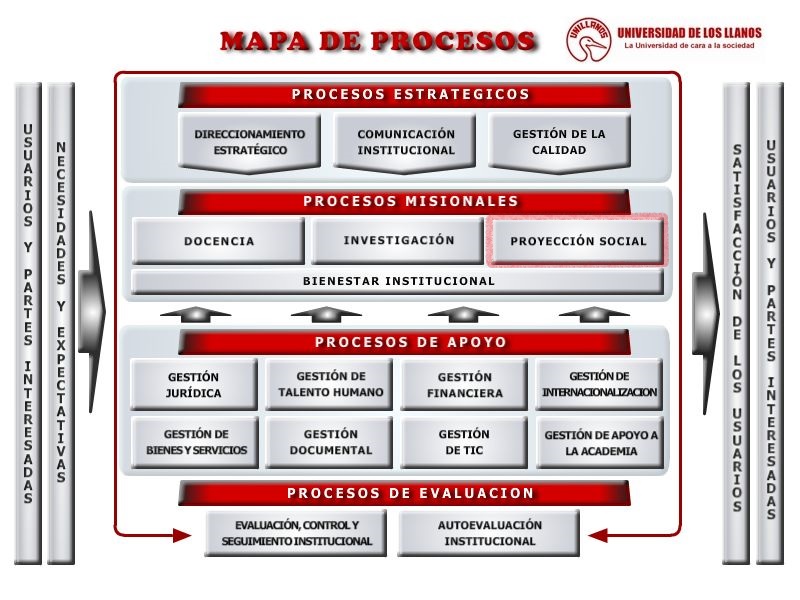 DIRECTOR GENERAL DE PROYECCIÓN SOCIAL
CHARLES ROBIN 
AROSA CARRERA
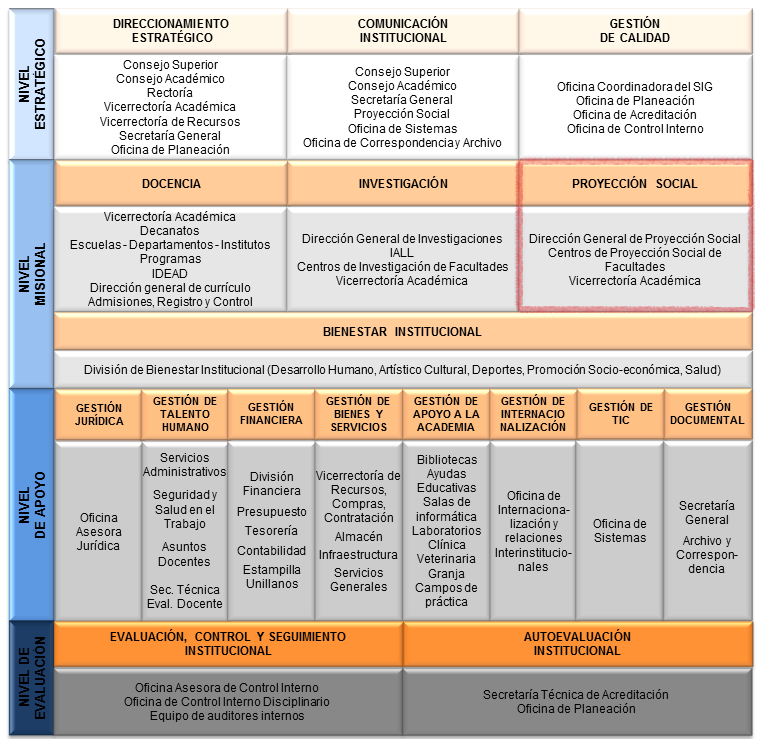 PGI BIENESTAR INSTITUCIONAL
JUAN CARLOS
PEÑA TIJO
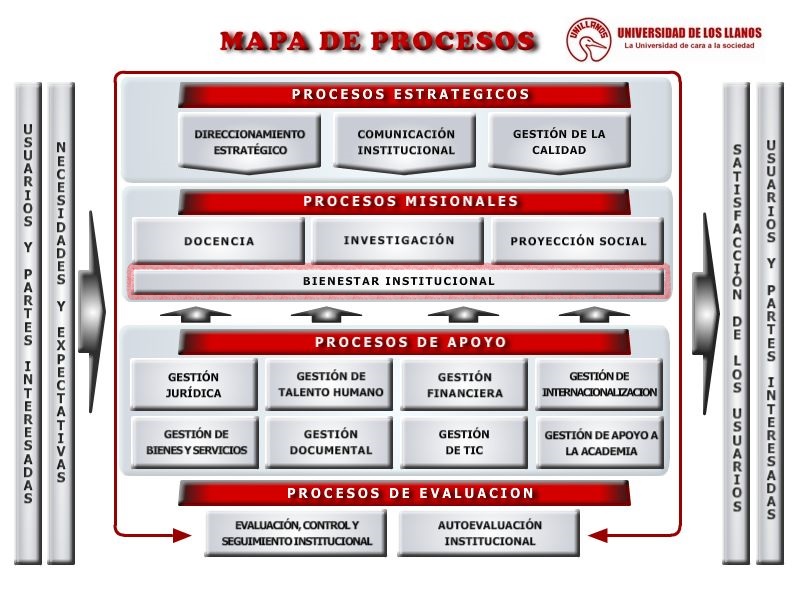 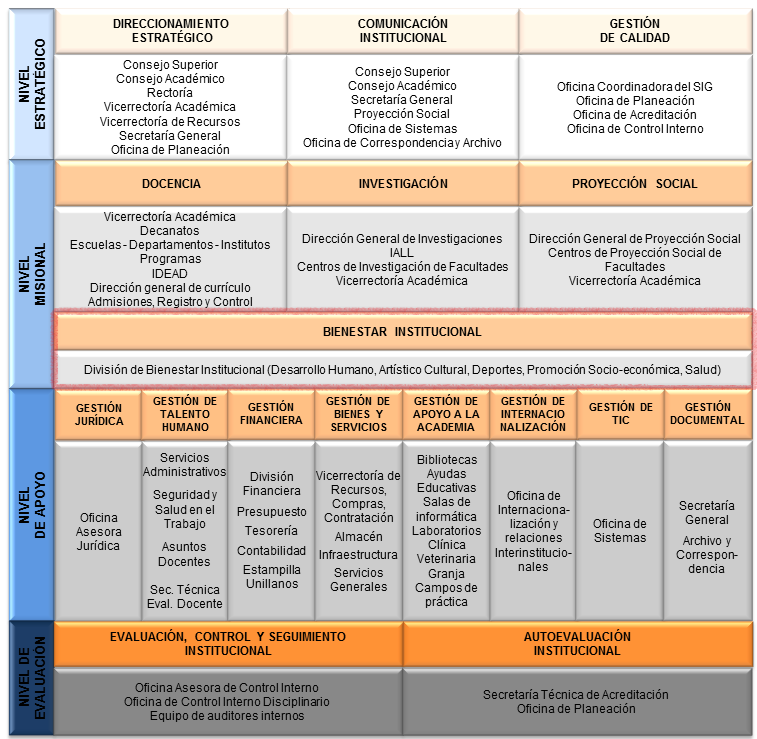 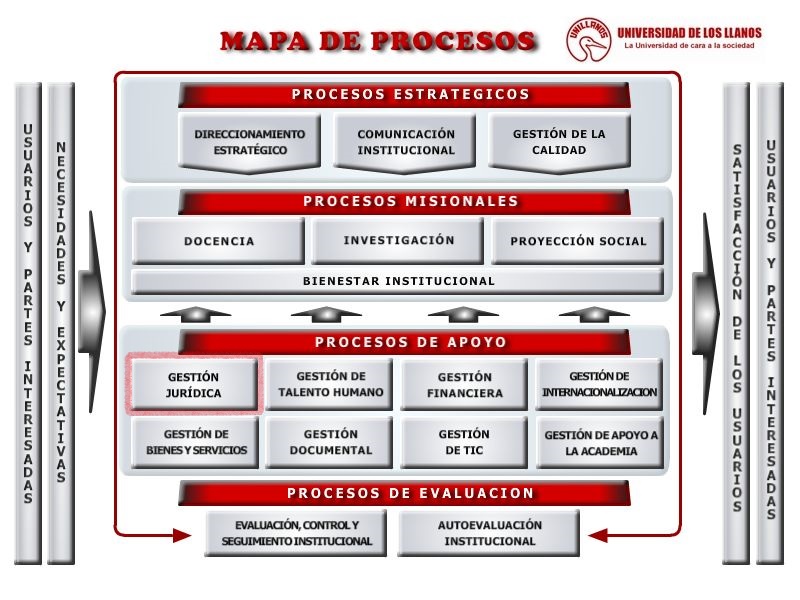 JEFE DE LA OFICINA 
JURÍDICA
MEDARDO 
MEDINA MARTÍNEZ
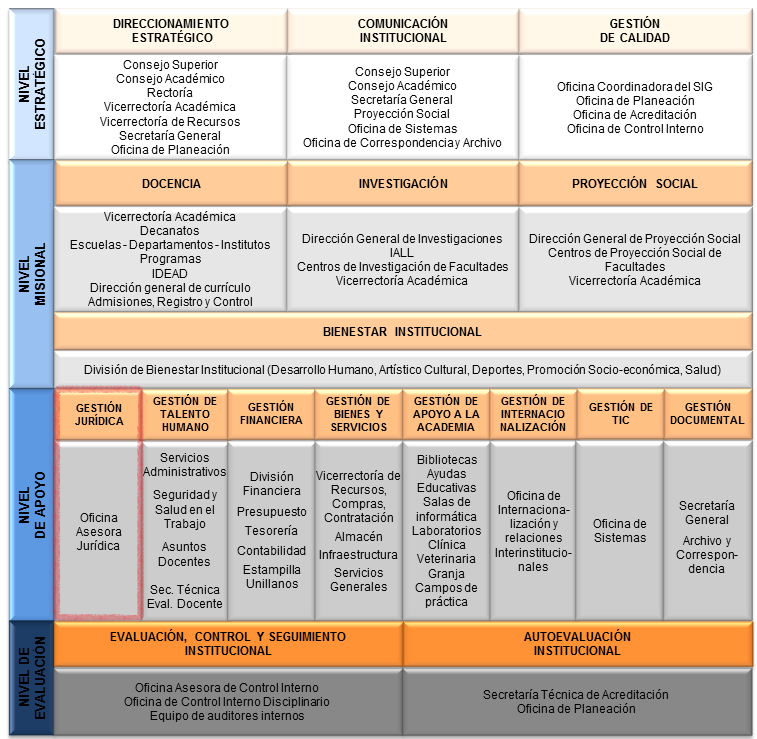 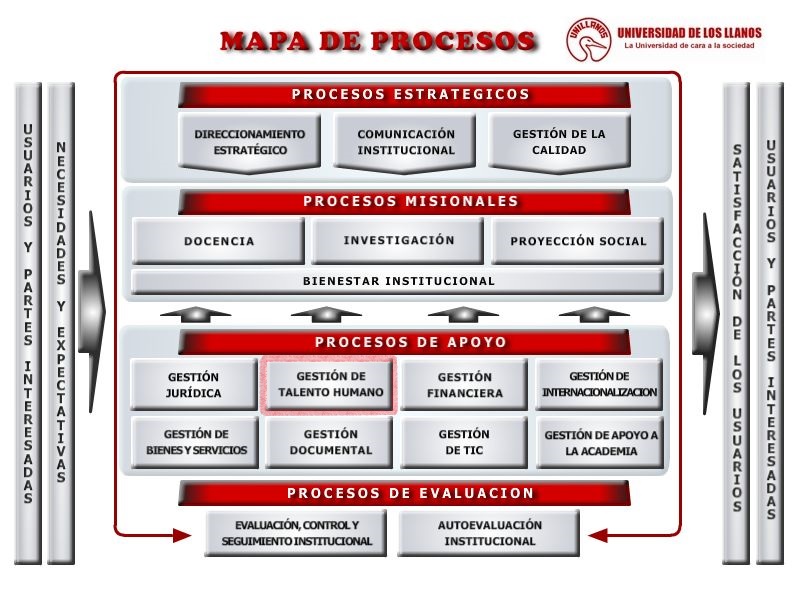 PGI DIVISIÓN DE SERVICIOS ADMINISTRATIVOS
JAIME IVÁN PARDO
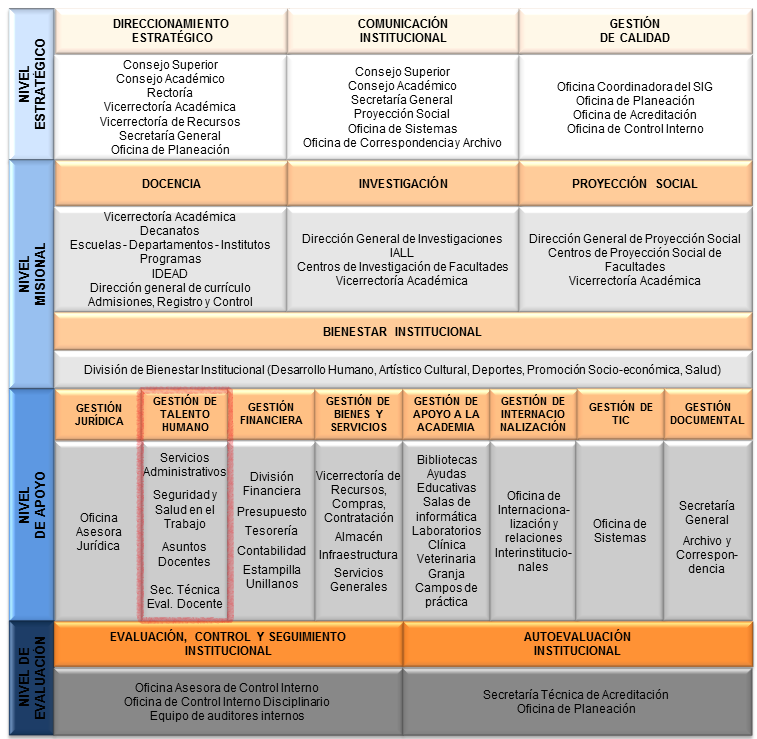 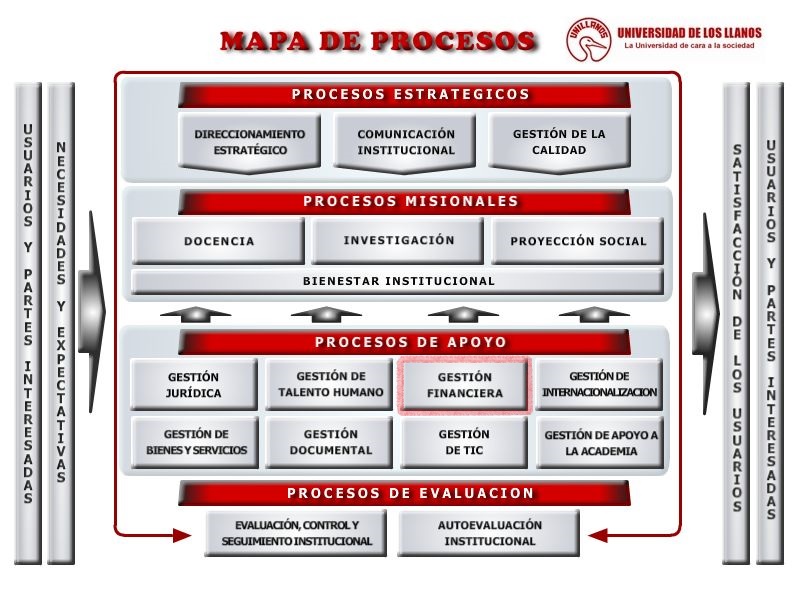 PGI DIVISIÓN FINANCIERA
JHOAN ALEXANDER
NOVOA MOSQUERA
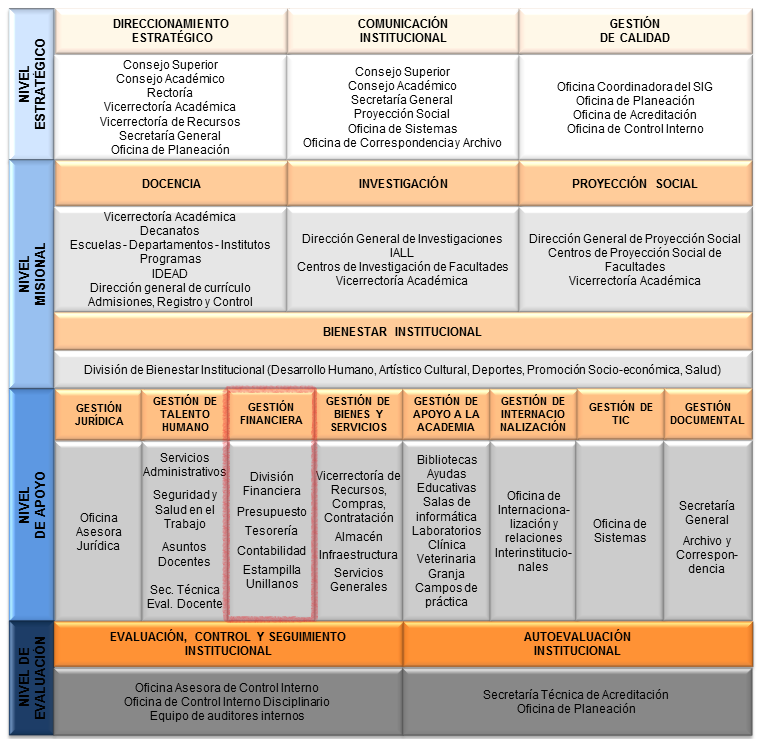 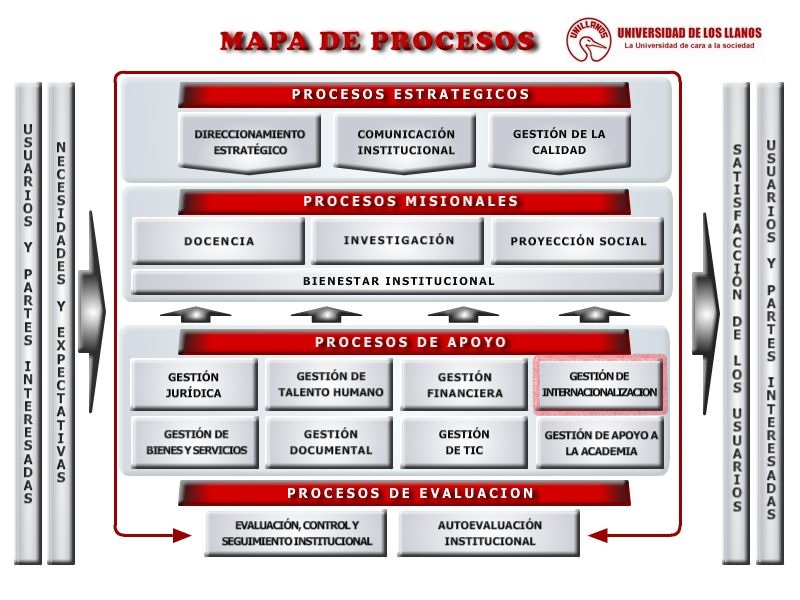 PGI INTERNACIONALIZACIÓN
VIRGINIA
HERNÁNDEZ CAICEDO
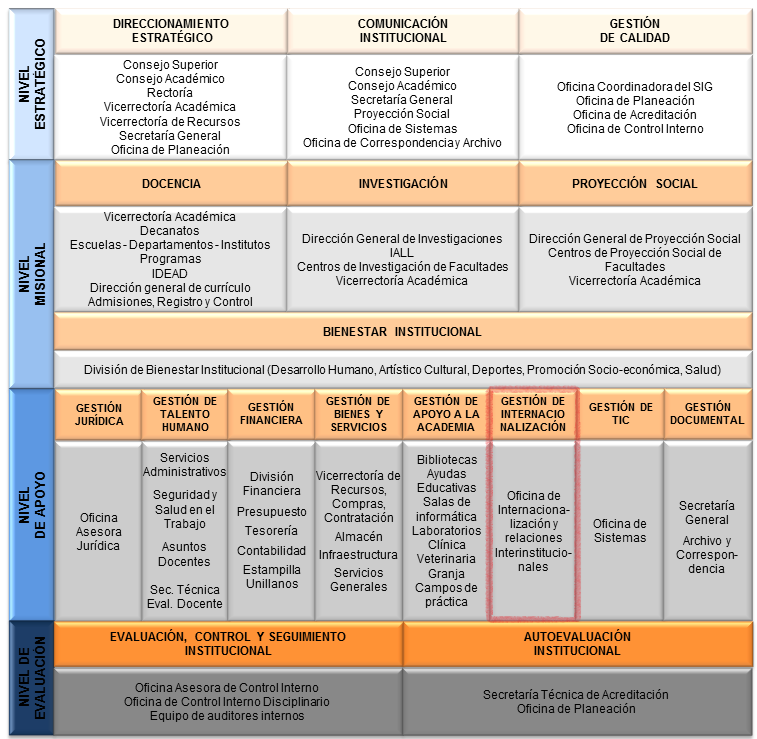 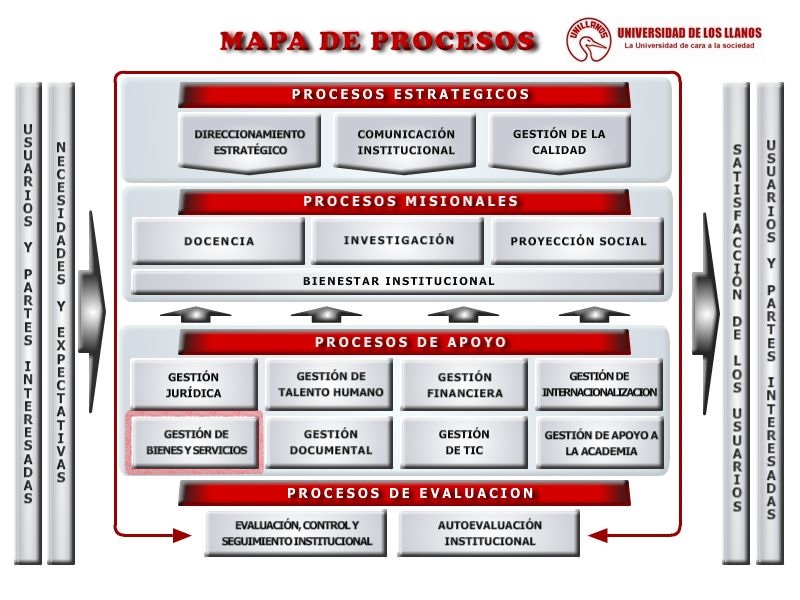 VICERRECTOR DE RECURSOS UNIVERSITARIOS
JOSÉ MIRAY SAAVEDRA
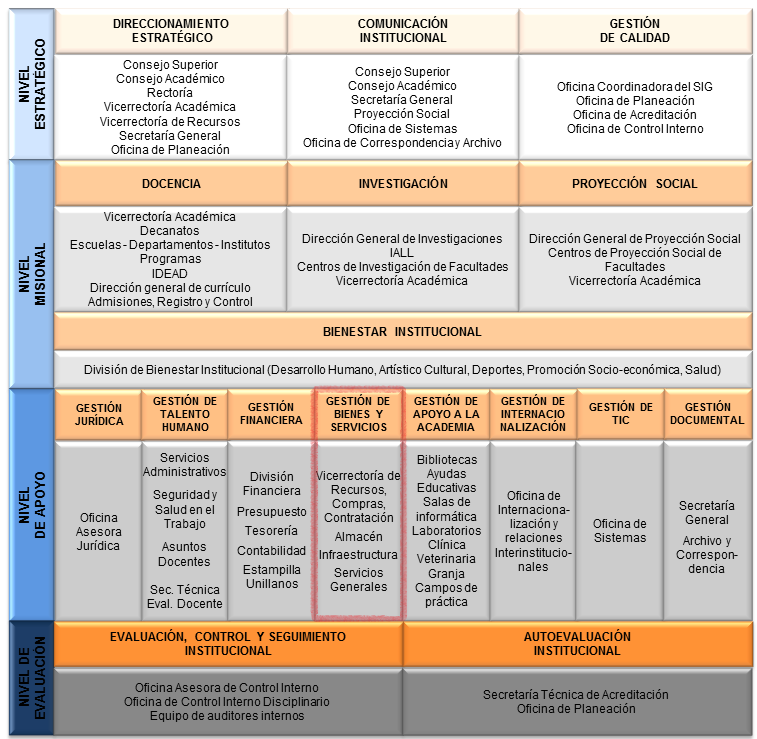 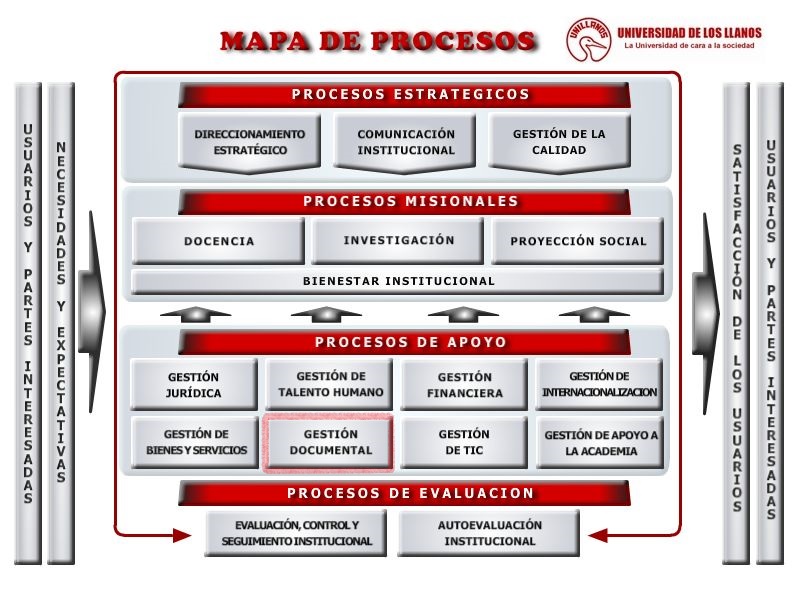 PGI OFICINA DE CORRESPONDENCIA Y ARCHIVO
LUIS ERNESTO 
ROMERO ROJAS
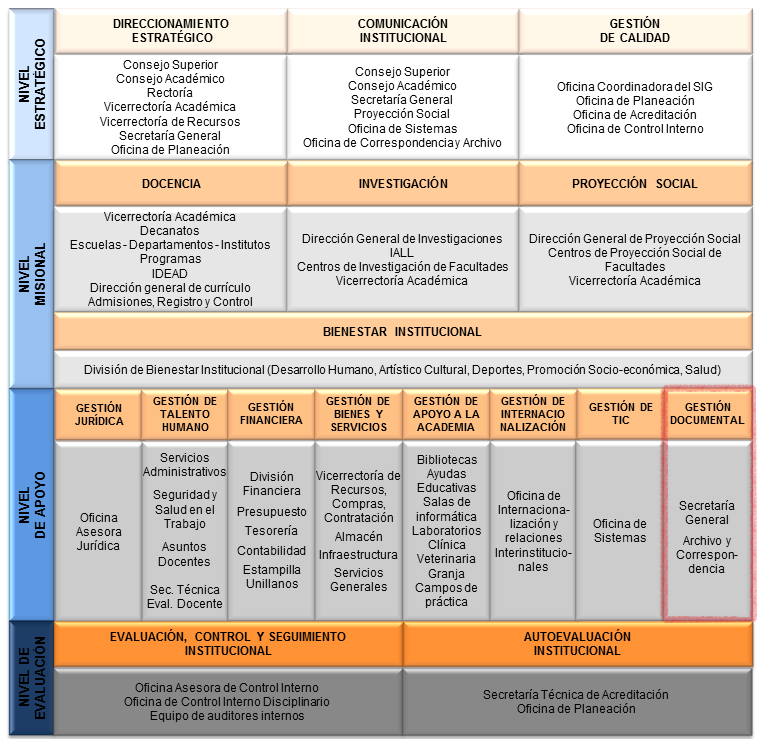 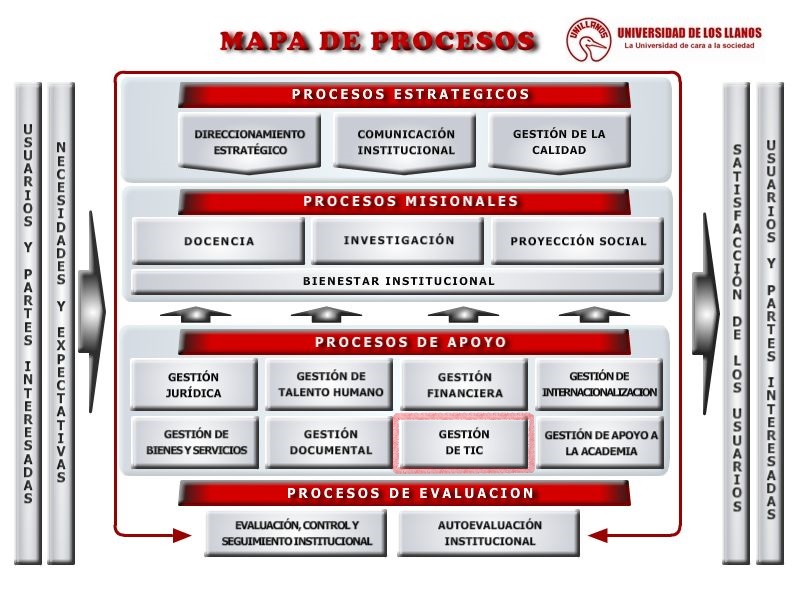 PGI OFICINA DE SISTEMAS
OLGA LUCIA
BALAGUERA RIVERA
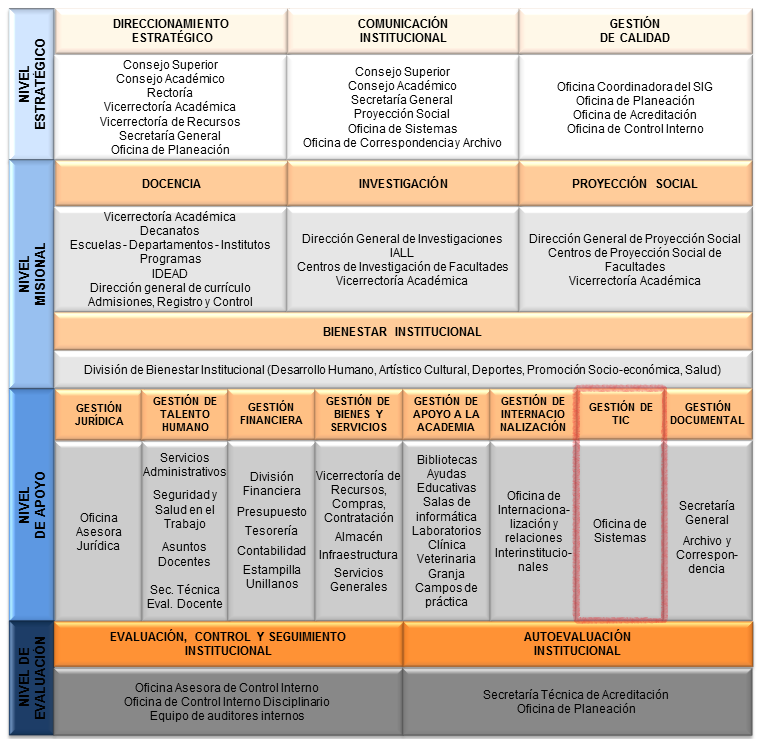 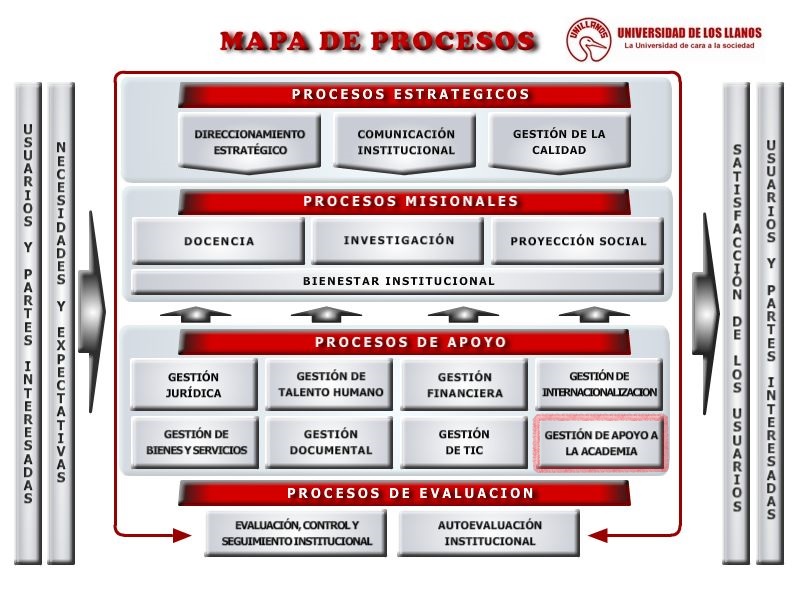 PGI SISTEMA DE BIBLIOTECAS
MYRIAM ROMERO BARRIOS
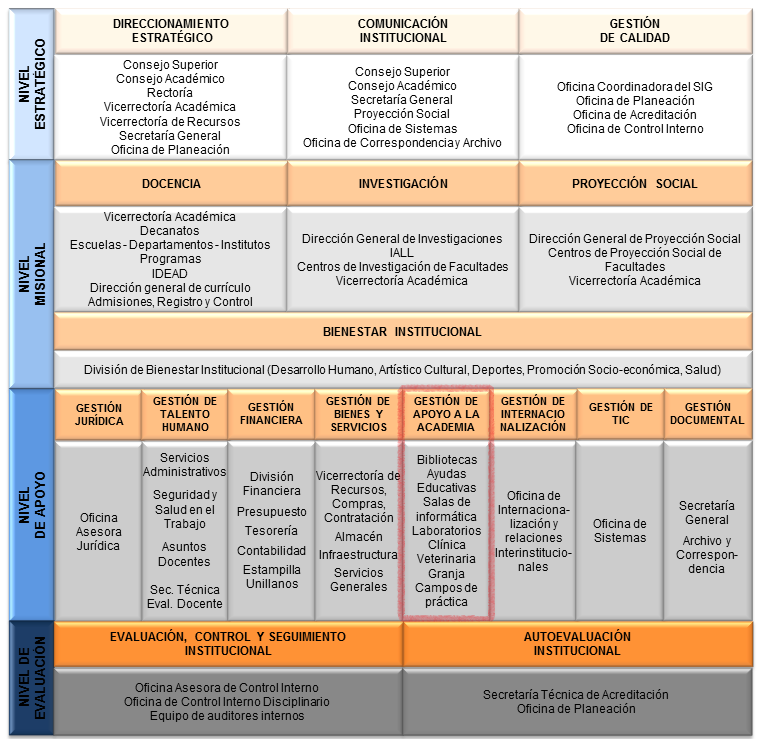 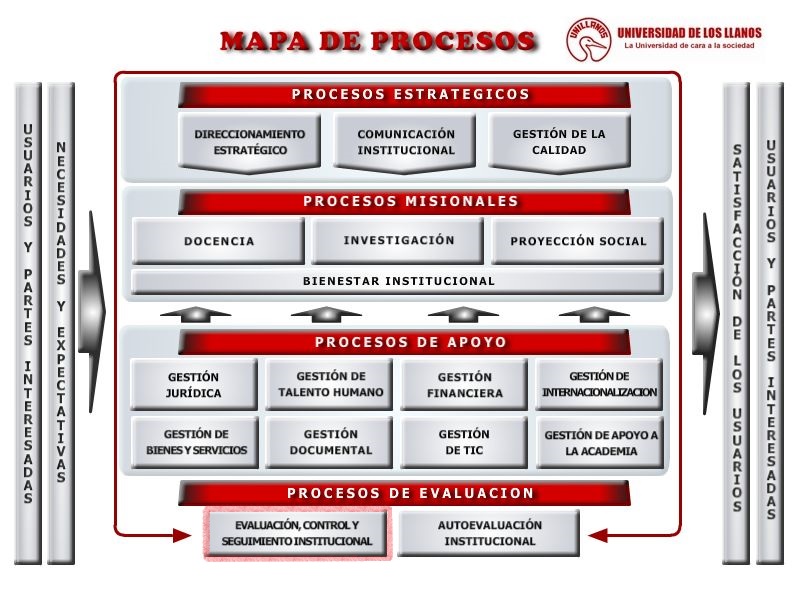 JEFE OFICINA CONTROL INTERNO DE GESTIÓN
GIOVANNY 
GARCÍA BAQUERO
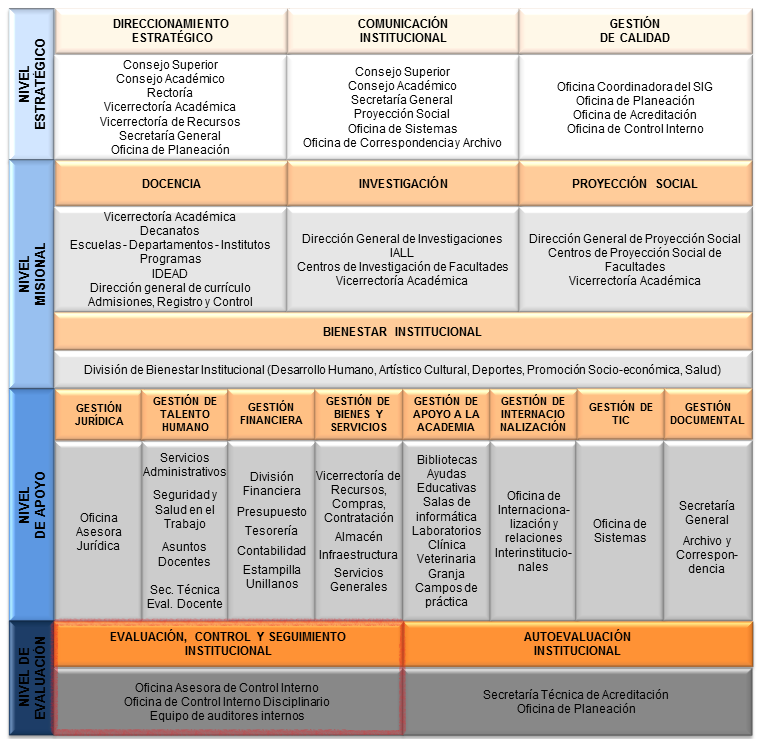 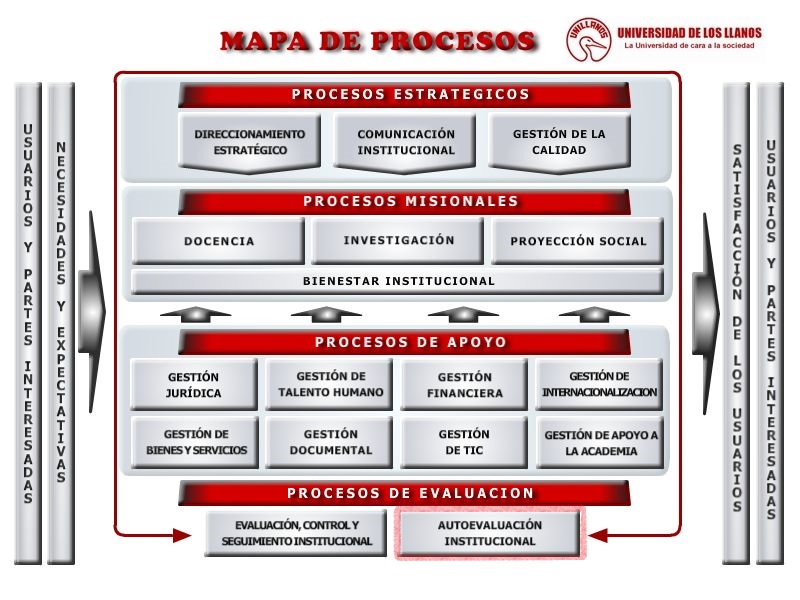 SECRETARIA TÉCNICA DE ACREDITACIÓN INSTITUCIONAL
GINA LORENA 
GARCÍA MARTÍNEZ
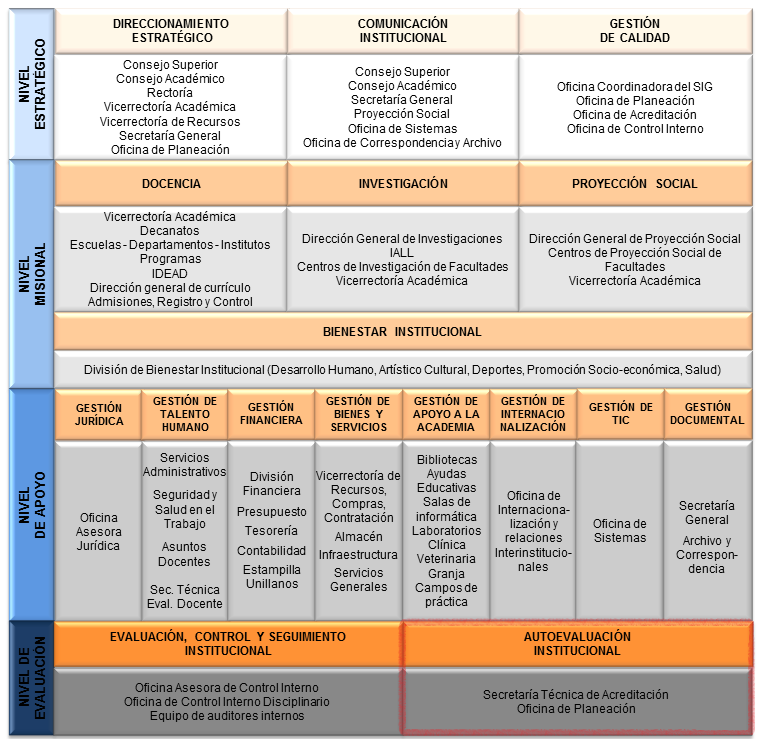 Enfoque funcional Vs Enfoque por procesos
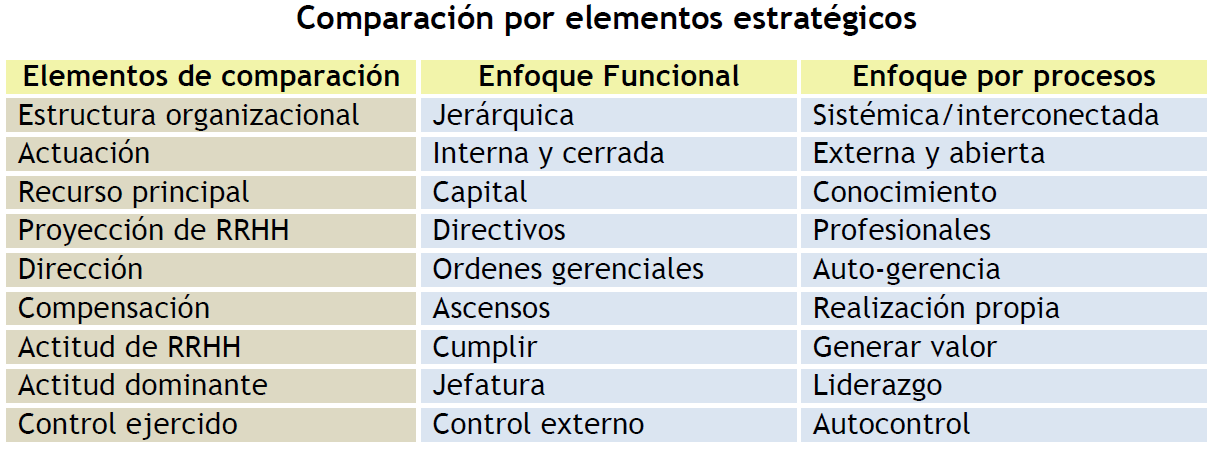 Enfoque funcional Vs Enfoque por procesos
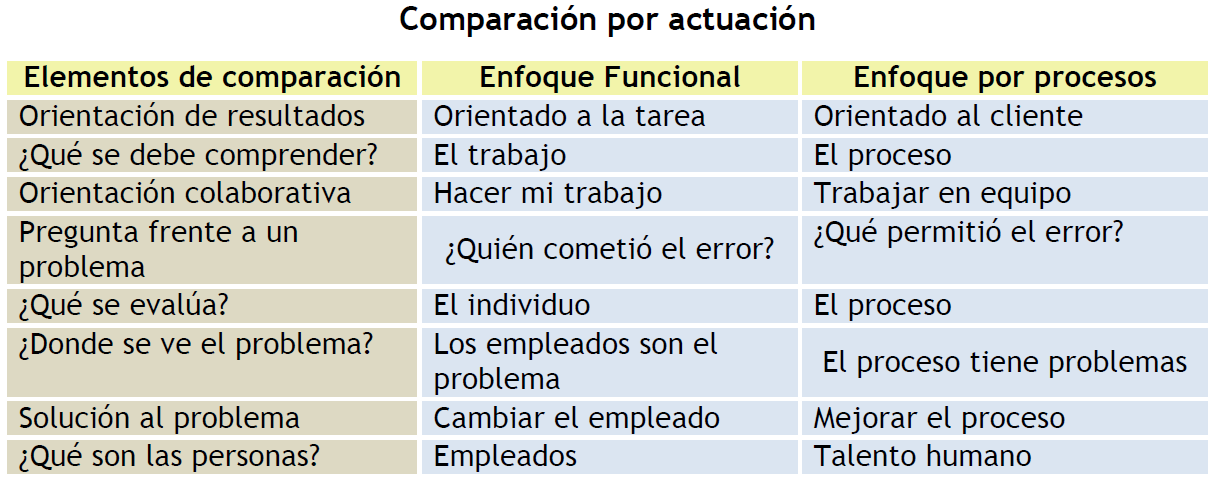 Enfoque funcional Vs Enfoque por procesos
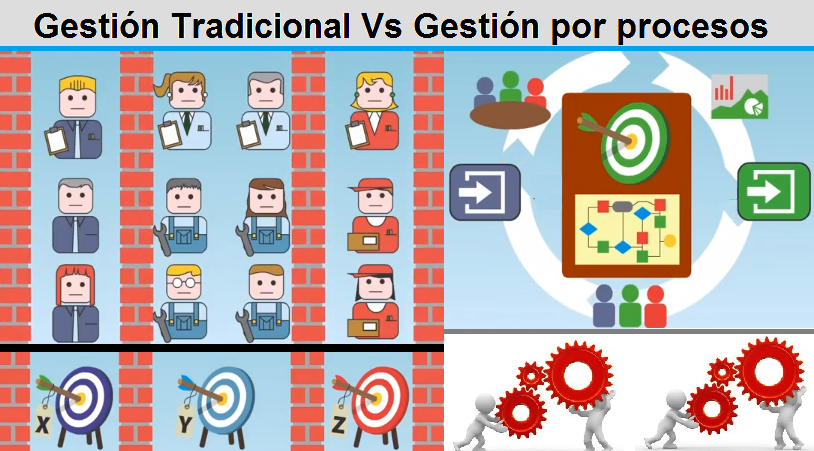 Algunos documentos del SIG
Algunos documentos del SIG
Algunos documentos del SIG
Algunos documentos del SIG
Algunos documentos del SIG
Algunos documentos del SIG
Algunos documentos del SIG
Algunos documentos del SIG
Algunos documentos del SIG
Algunos documentos del SIG
Algunos documentos del SIG
Algunos documentos del SIG
Algunos documentos del SIG
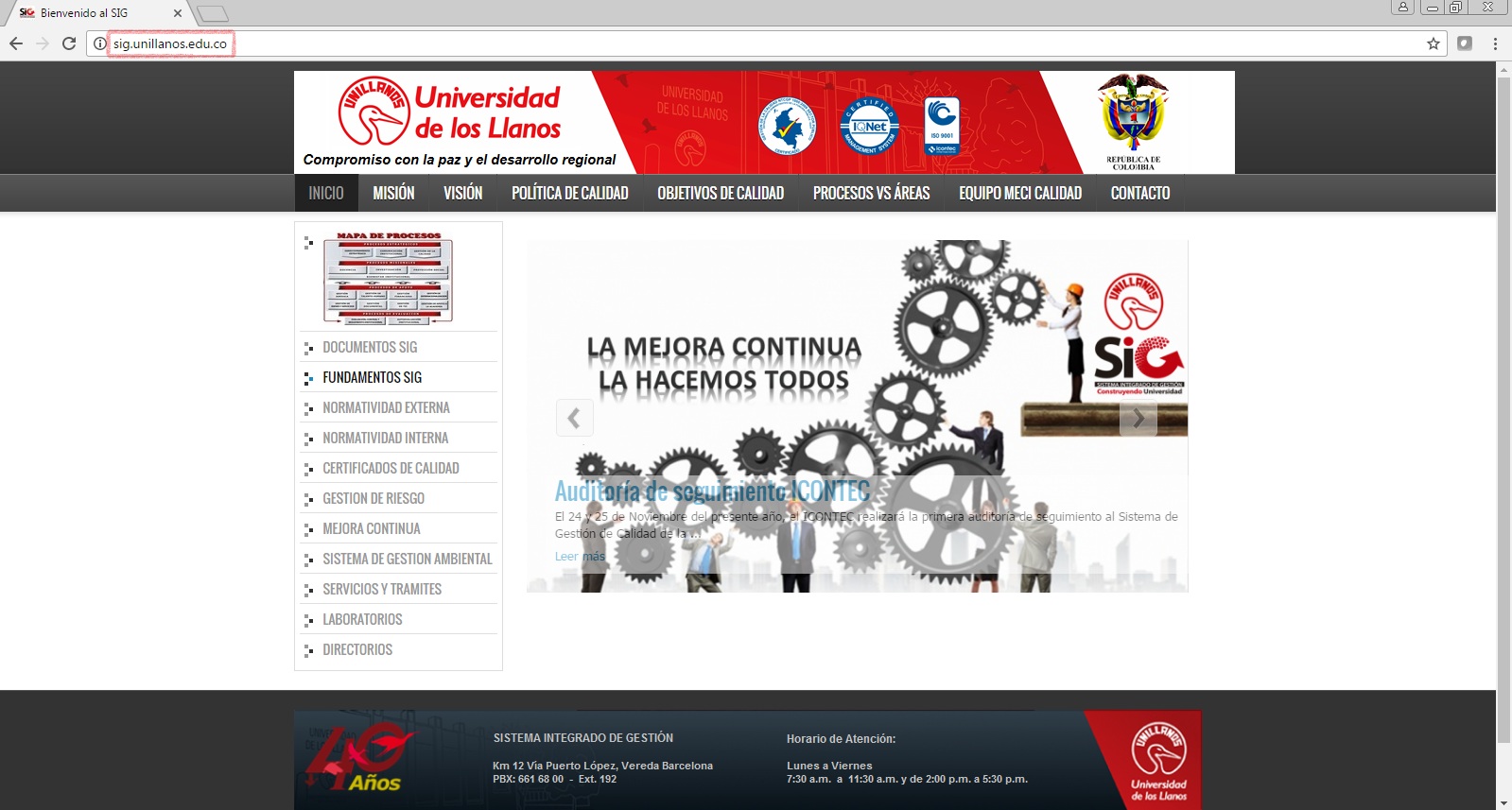 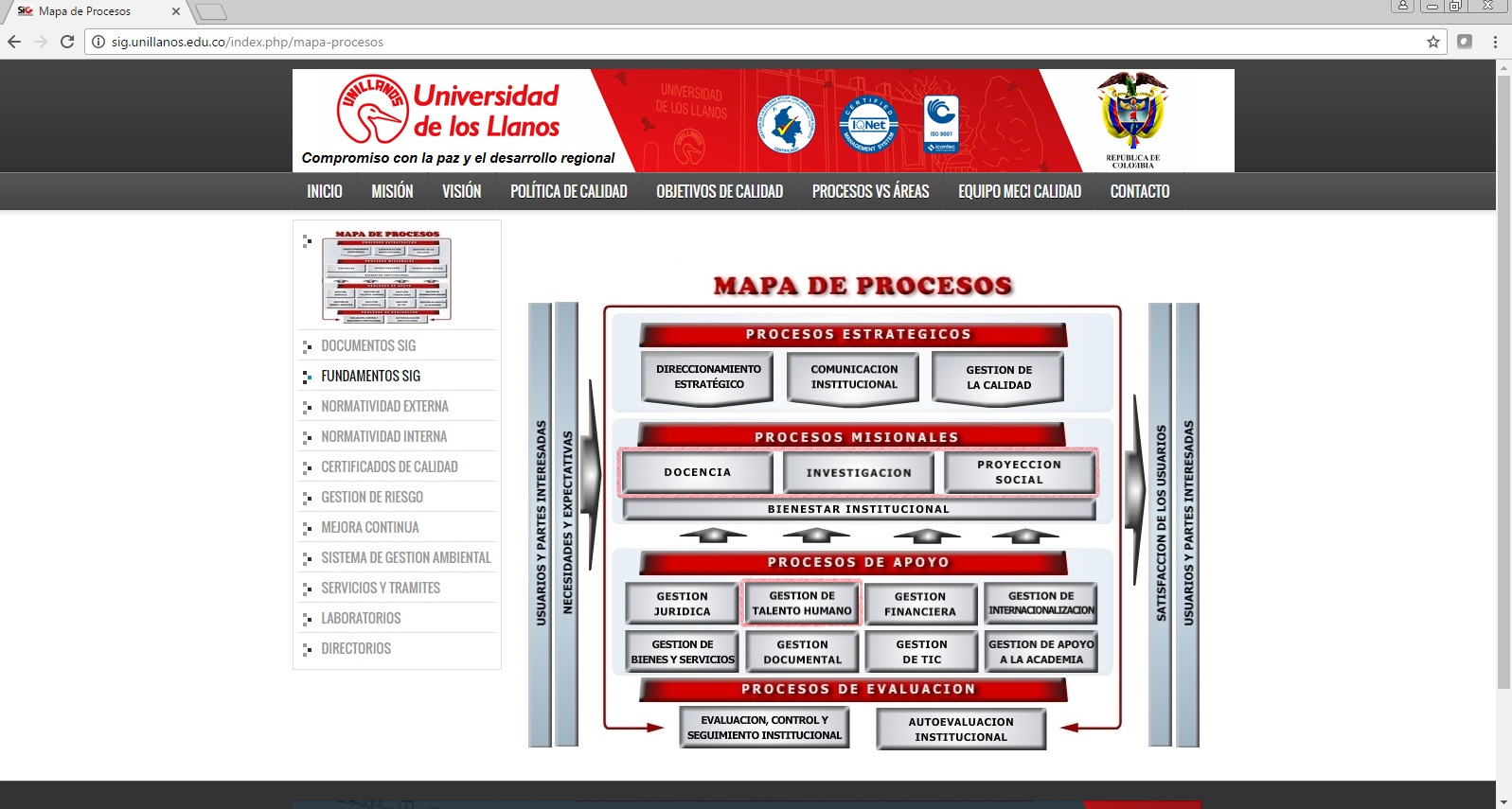 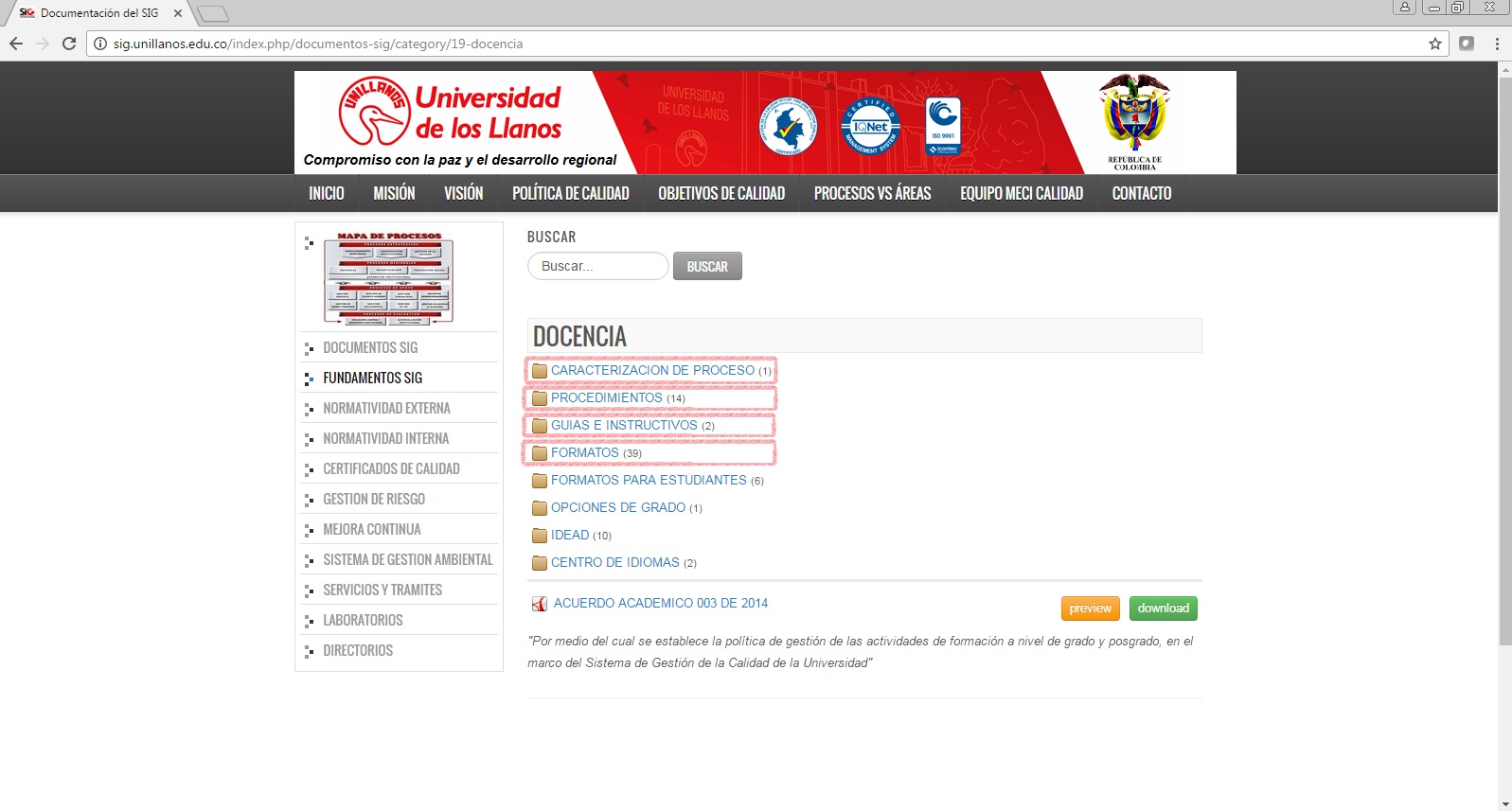 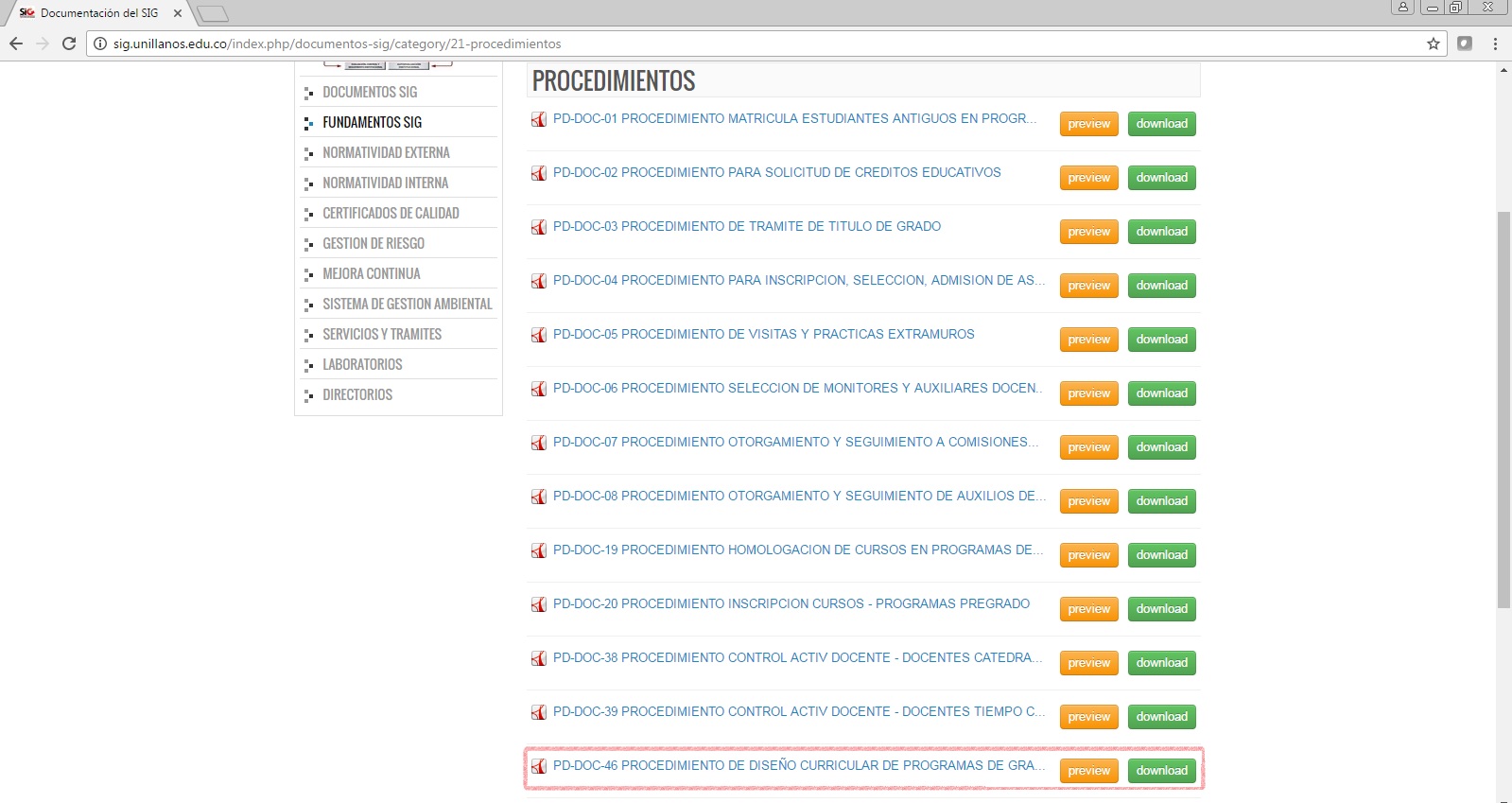 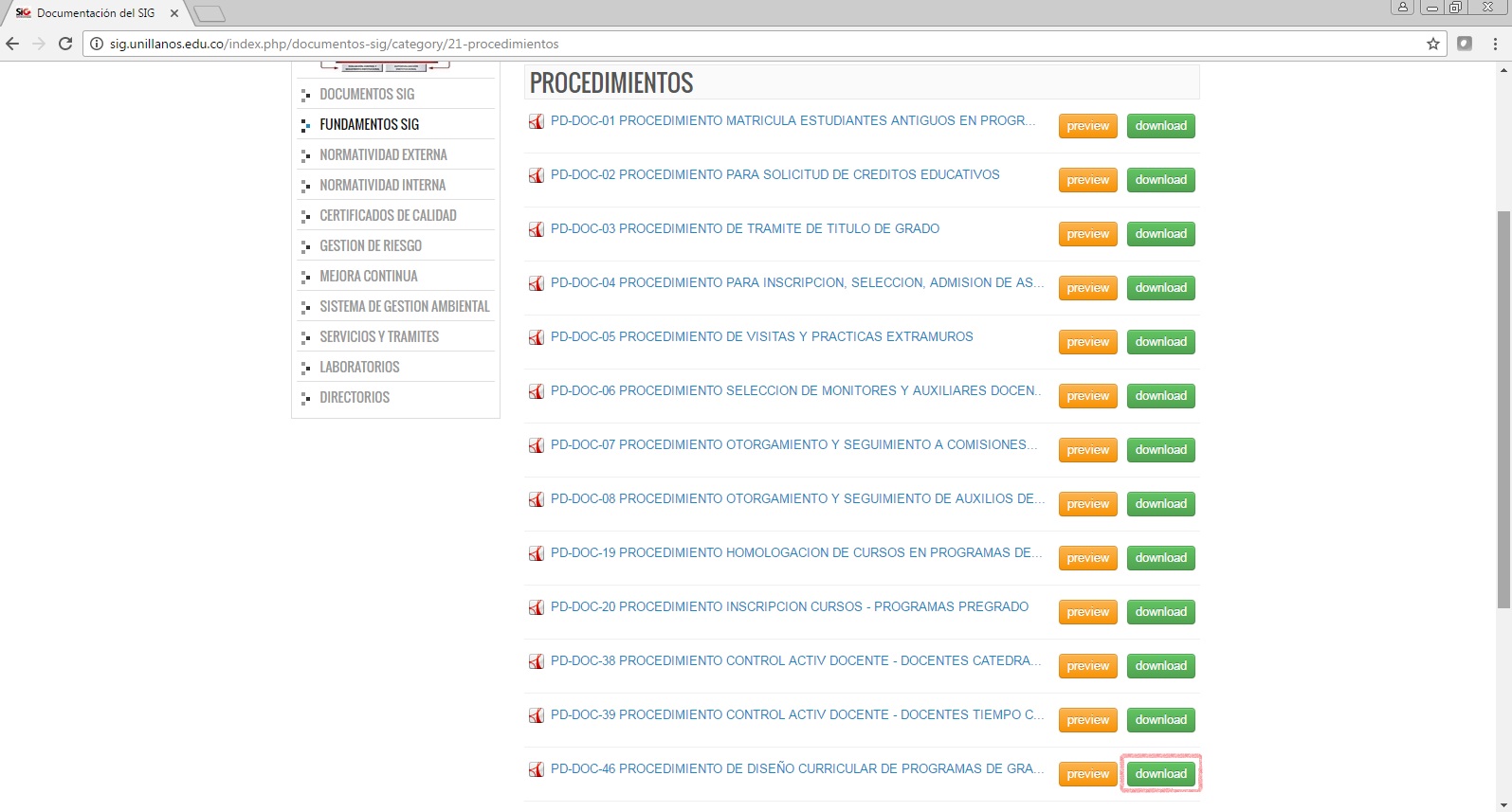 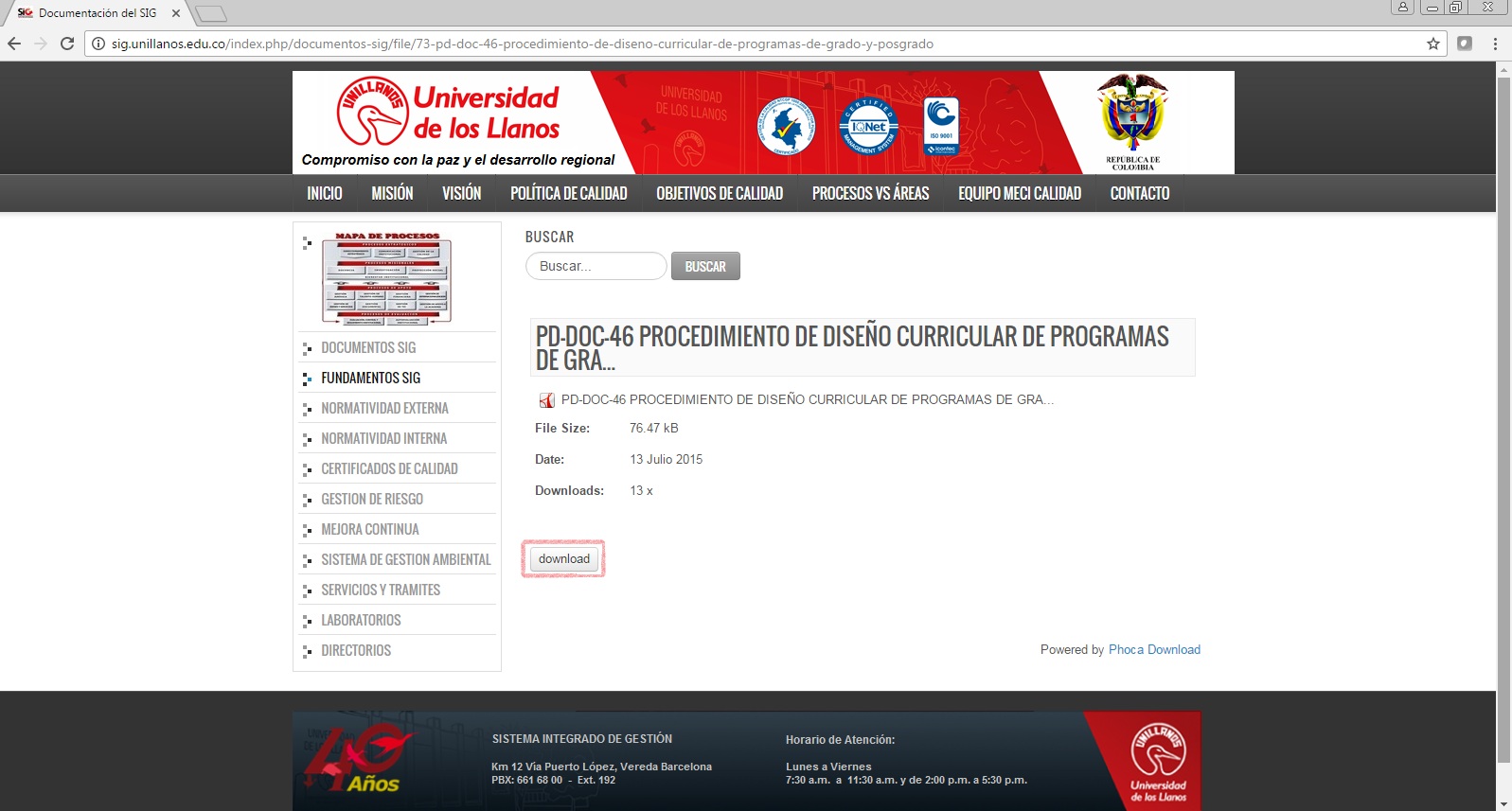 Encuesta FO-GCL-09
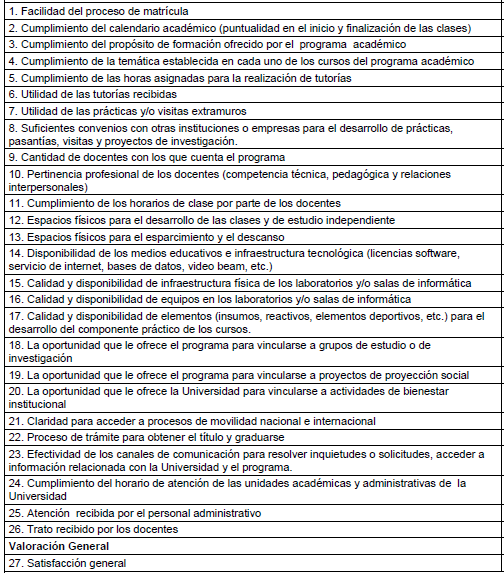 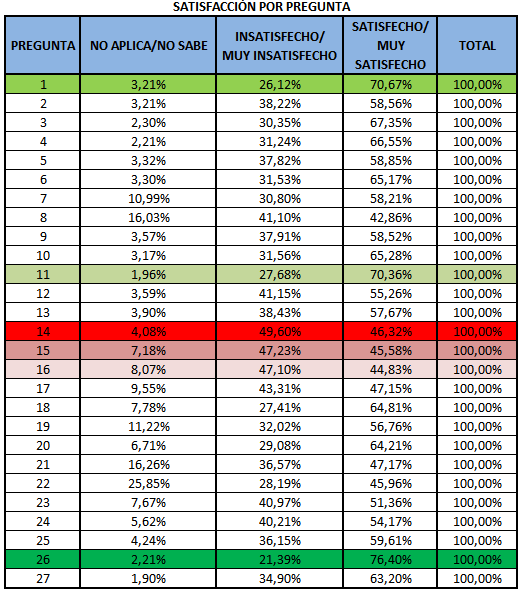 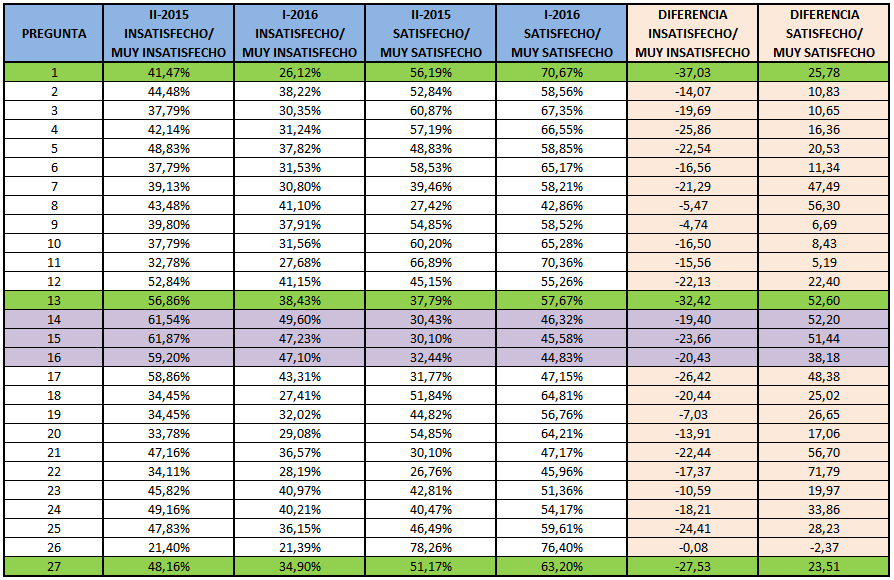 Cumplimiento del horario de atención de las unidades académicas y administrativas de la universidad.
Atención recibida por 
el personal administrativo.
Satisfacción por Programa Académico.
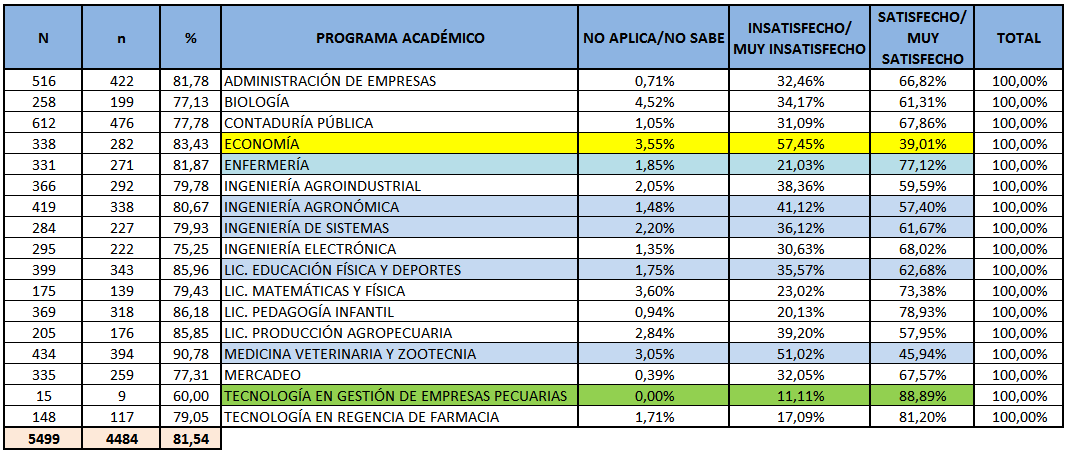 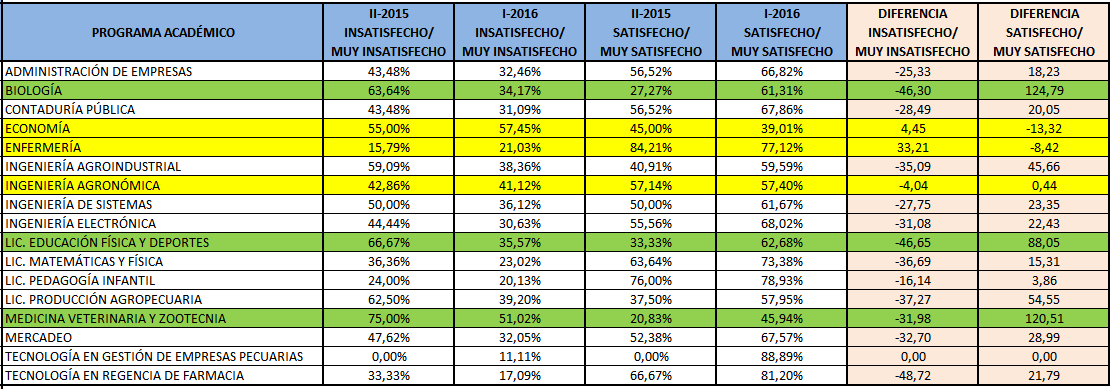 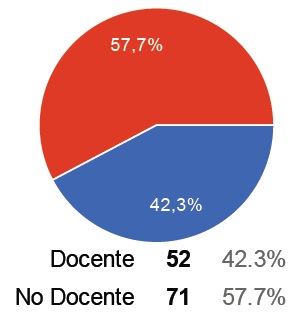 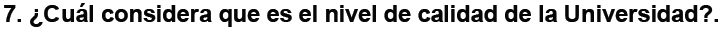 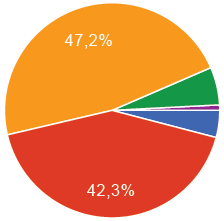 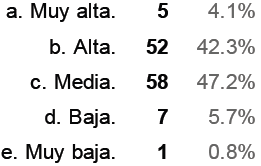 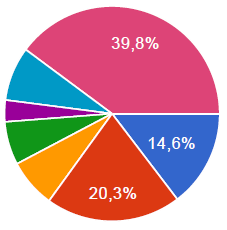 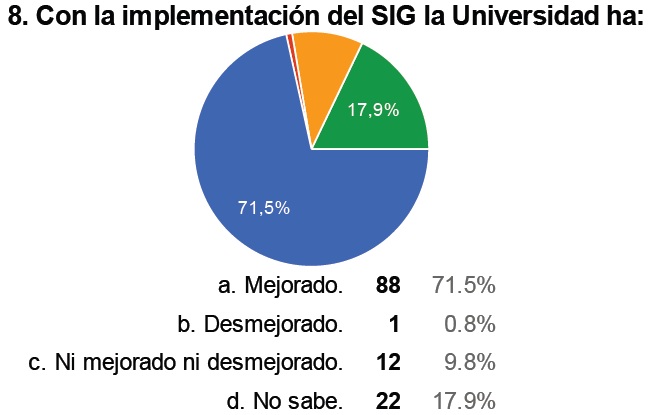 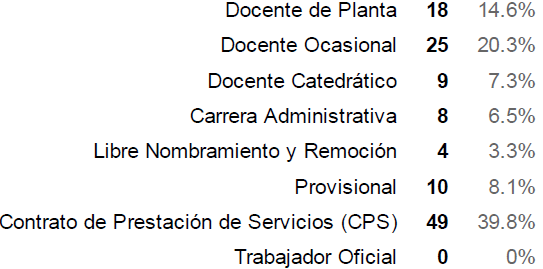 Fuente: Oficina Coordinadora SIG.
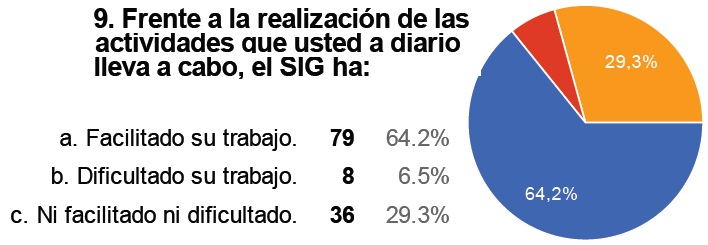 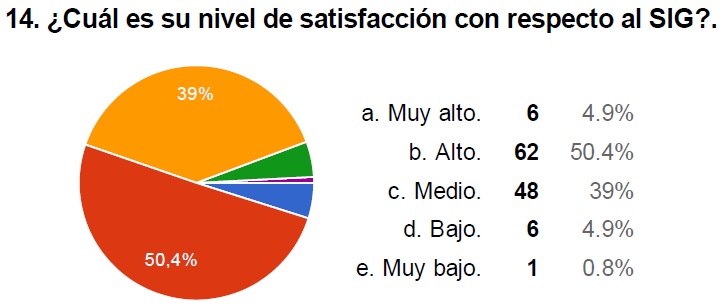 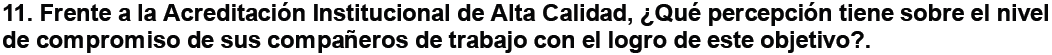 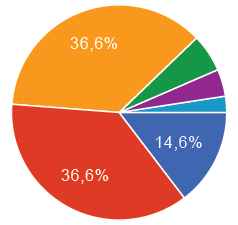 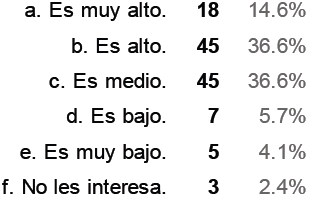 Datos obtenidos en una encuesta aplicada al 9.98% del personal docente y personal no docente que se encontraba vinculado a la Universidad en el primer semestre de 2016. 

Con lo anterior puede evidenciarse que la implementación y mejora del SIG ha incidido de una manera positiva en esta población.
Fuente: Oficina Coordinadora SIG.
¿Preguntas?
"Lo perfecto es enemigo de lo bueno".
Voltaire.
Gracias!
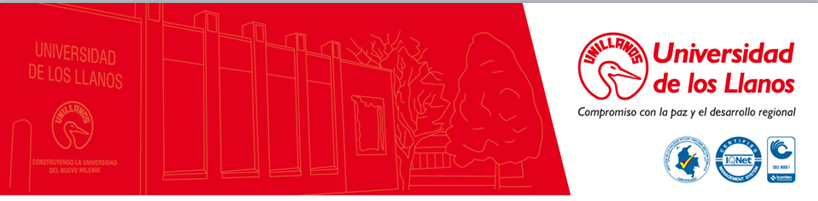 Oficina de Personal

 Jaime Iván Pardo Aguirre 
Jefe de Oficina
TRÁMITES MÁS COMUNES ANTE LA OFICINA DE PERSONAL POR PARTE DE LOS DOCENTES
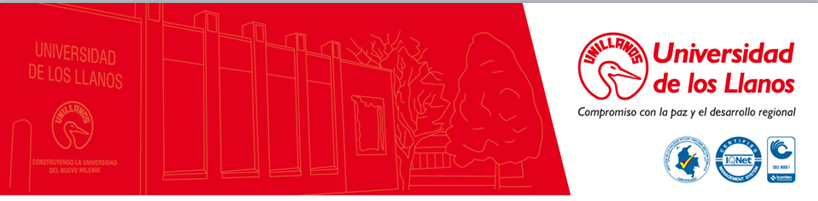 Oficina de Admisiones, Registro y Control Académico

 Yajaira Casas Gomez 
Jefe de Oficina
Recomendaciones Generales
Conocer las fechas limites de las diferentes actividades incluidas en el Calendario y Planeación Académica. 
Explorar las diferentes herramientas que ofrece la Universidad para resolver algunos requerimientos como:
Consulta de Estadísticas (Pentaho)
Consulta de cupos disponibles
Horarios de Clase
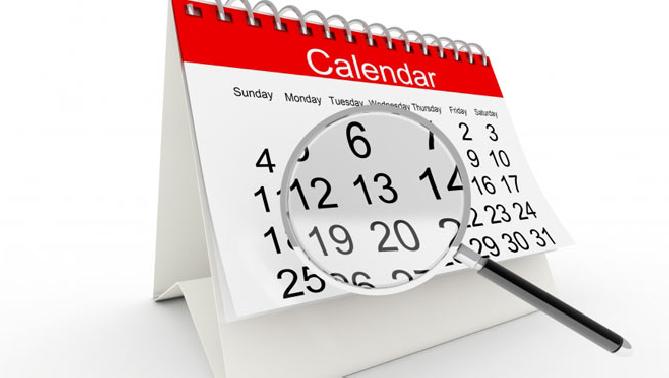 TRAMITE DE GRADO
La OARCA debe remitir a Secretaria General las carpetas de los estudiantes que cumplen las condiciones para obtener titulo profesional como mínimo 15 días antes de las ceremonias de Graduación.
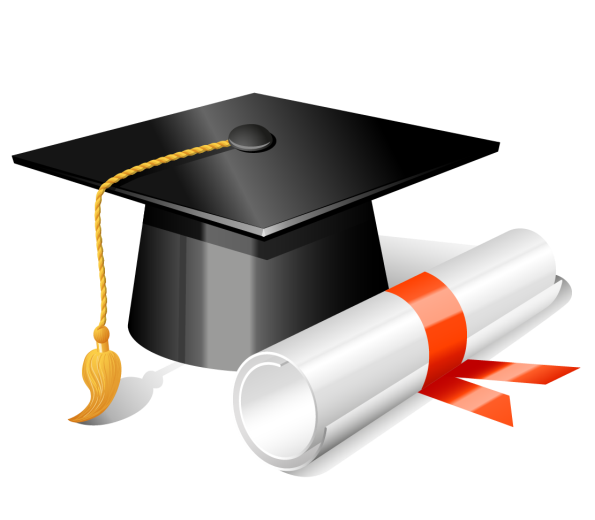 Se sugiere tener en cuenta este plazo limite para los procesos de sustentación y envío de estudio de hoja de vida.
CIERRE DEL I P.A. 2017
(Res. Académica No. 126 de 2016)
96
Advertencias.
Verificar que los estudiantes que se encuentren asistiendo en cada curso sean los mismos que reporta la Oficina de Admisiones en las listas de asistencia. 

Los docentes puede ingresar a la plataforma web docente para verificar listados de asistencia en tiempo real de estudiantes en sus cursos (Importante para evitar contratiempos a última hora).

De igual manera, que los docentes socialicen las notas definitivas de los cursos con sus estudiantes, antes de registrarlas en la página web, para evitar correcciones posteriores.

Las correcciones de notas deben ser enviadas por el Director de Programa, adjuntando el oficio del docente. (máximo: 30 de Junio). ANTES DE LA GENERACIÓN DE LIQUIDACIONES.
97
CIERRE DEL I P.A. 2017
Las aprobaciones de reintegro para el II PA 2017 deben ser comunicadas a la Of. de Admisiones por parte de las facultades antes de la publicación de liquidaciones, a mas tardar hasta el 09 de Mayo de 2017. (Previa solicitud por parte del estudiante ANTES del 05 de Mayo).

Verificar que las aprobaciones de reintegro sean de su competencia, es decir que el estudiante no este condicionado por Bajo rendimiento o se encuentre mas de dos semestres sin renovar matricula.

De igual manera, las aprobaciones de transferencias internas y externas, traslados de CERES, deben comunicarse oportunamente a la Of. de Admisiones adjuntando los soportes originales correspondientes, antes del 09 de Mayo de 2017.
98
GRACIAS!
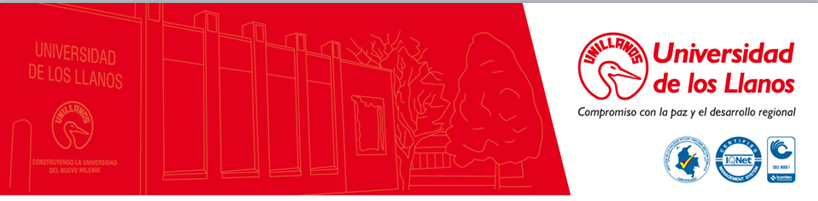 Oficina de Sistemas

 Ing. Olga Lucia Balaguera
Jefe de Oficina
TRÁMITES MÁS COMUNES ANTE LA OFICINA DE SISTEMAS POR PARTE DE LOS DOCENTES
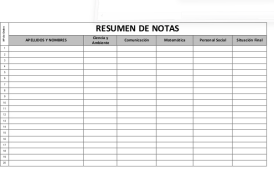 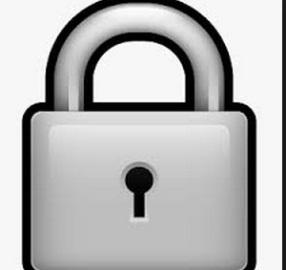 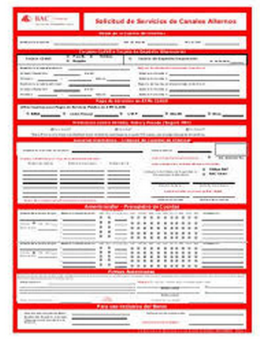 GRACIAS!
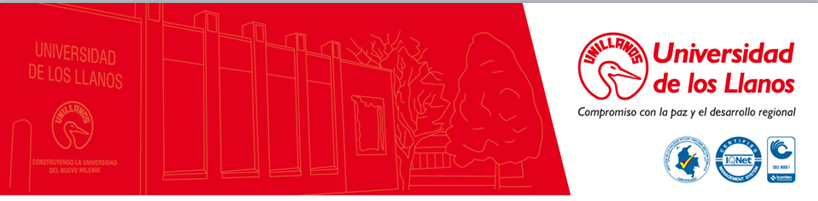 Oficina de Control Interno Disciplinario

Linda Rojas González
Asesora
Normatividad aplicable
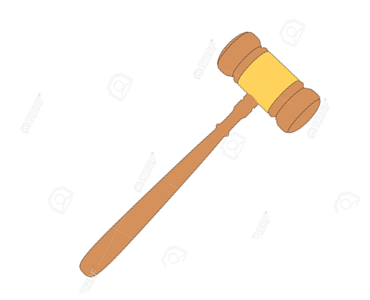 Ley 734/2002 . “CÓDIGO DISCIPLINARIO ÚNICO.

 LEY 1474/2011.  LEY ANTICORRUPCION.

 CONSTITUCION POLITICA DE COLOMBIA.
ROL DE LA OFICINA CONTROL INTERNO DISICPLINARIO
La Oficina de Control Interno Disciplinario como asesora directa de la Rectoría, es la encargada de adelantar las Investigaciones Disciplinarias por quejas (Verbales o escritas) o de oficio, en contra de los Servidores Públicos que laboran en la Universidad, con el fin de verificar si con sus conductas han podido transgredir el deber funcional....
SUJETOS NO DISCIPLINABLES POR LA OCID

Investiga directamente la Procuraduría.

1. Docentes ocasionales (Tiempo completo y medio tiempo).
2. Contrato de Prestación de Servicios.
DESTINATARIOS LEY DISCIPLINARIA 

SUJETOS DISCIPLINABLES

FUNCIONARIOS PUBLICOS:
1. Provisionales.
2. Planta.
3. Libre nombramiento y remoción.
4. Trabajadores Oficiales.
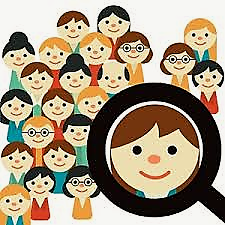 QUE CONSTITUYE FALTA DISCIPLINARIA?
La incursión en cualquiera de las conductas o comportamientos que conlleve al incumplimiento de
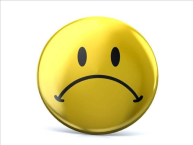 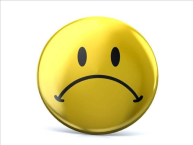 DEBERES. Art 34.
EXTRALIMITACION DE FUNCIONES.
VIOLACION DEL REGIMEN DE INHABILIDADES E INCOMPATIBILIDADES, IMPEDIMENTOS Y CONFLICTO DE INTERES.
PROCEDIMIENTO DISCIPLINARIO
INDAGACION PRELIMINAR. 
    	VL. DJ. Visitas especiales…
 INVESTIGACION DISICIPLINARIA 
 CIERRE DE INVESTIGACION.
 PLIEGO DE CARGOS.
 PRESENTACION DE DESCARGOS.
 ALEGATOS DE CONCLUSION.
 FALLO I INSTANCIA.
 RECURSO DE APELACION Y FALLO DE II INSTANCIA.
QUE FUNCIONES NO EJERCE LA OCID
Acoso Laboral. (Maltrato/agresiones verbales y físicas, persecución  entorpecimiento, inequidad laboral, discriminación y desprotección laboral ).
Centro de conciliación y arbitraje.
Auditoria.
Control Interno de Gestión.
FISCALIA, NI POLICIVAS, NI COMISARIA DE FAMILIA.
- No es medio de desahogo ni de chismes.
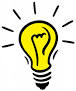 DATOS DE INTERES
PROCESOS DISCIPLINARIOS: Reserva.
SUJETOS DISCIPLINARIOS: Únicamente los disciplinados tienen derecho solicitar copias y conocer del expediente.
Es de obligatorio cumplimento suministrar información solicitada.
Asistir a las diligencias programadas.
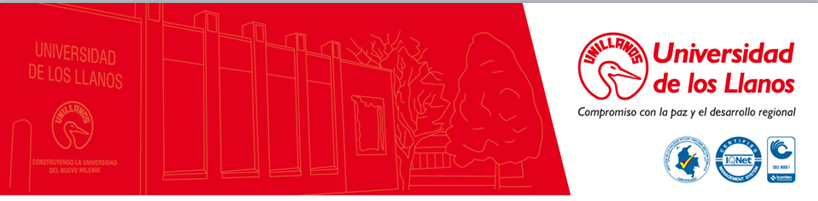 NORMATIVIDAD  APLICABLE  A PROCEDIMIENTOS AL INTERIOR DE LAS UNIDADES ACADÉMICAS
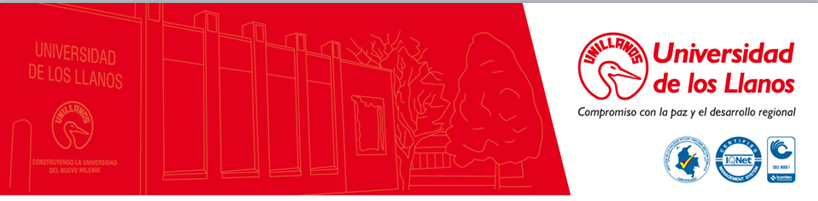 Revisar lo establecido en el Acuerdo Superior N°012 de 2009 a la hora de asignar responsabilidades administrativas de ser posible no asignar este tipo de responsabilidad a docentes recién vinculados (los 2 primeros periodos), ni  cátedra como solicitud de servicio.
PARA TENER EN CUENTA: CONSEJOS DE FACULTAD
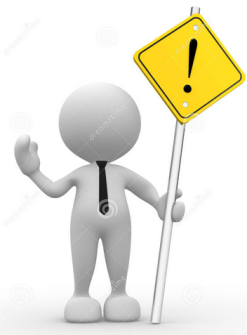 Las unidades académicas no definidas o legalizadas por el Acuerdo superior N°002 de 2011 o sus modificaciones no se le asignarán tiempos ni horas de apoyo, excepto a quien esté responsable de su legalización. Estableciendo tiempo límite para dicho documento.
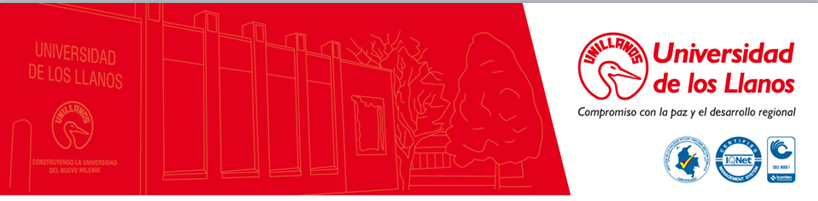 PARA TENER EN CUENTA: CONSEJOS DE FACULTAD
Aprobar las responsabilidades académicas mediante Resolución de Facultad una vez verificado los tiempos asignados por resolución académica para investigación y proyección social, en el siguiente orden: profesores de planta (teniendo en cuenta su categoría), ocasionales, catedráticos (antiguos y existentes en banco de datos-artículo 60 del acuerdo superior N°013 de 2014), por último tiempos completos como cátedra.
Aprobar los horarios (8 horas diarias con tiempo para almuerzo) y planes de acción de profesores tiempo completo teniendo en cuenta la responsabilidad académica aprobada en SARA.
Mediante Resolución de Consejo de Facultad se aprobará el servicio que puede prestar los docentes de tiempo completo como cátedra en jornada contraria a su jornada laboral y no le podrán asignar tiempos en el ítem de otras actividades de la responsabilidad académica.
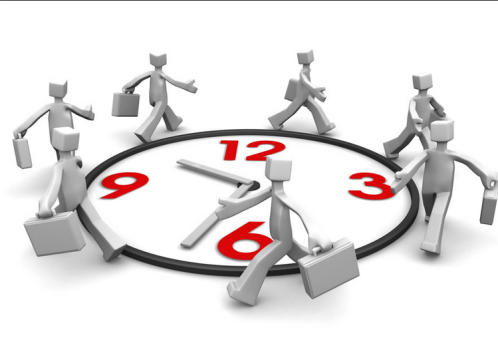 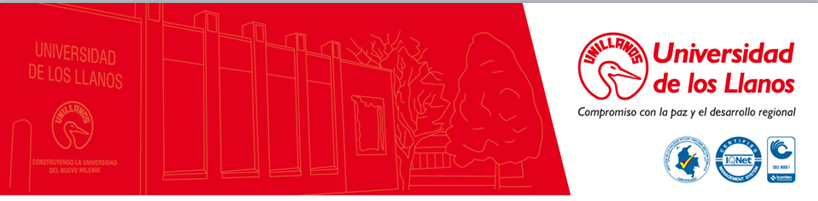 PARA TENER EN CUENTA: CONSEJOS DE FACULTAD
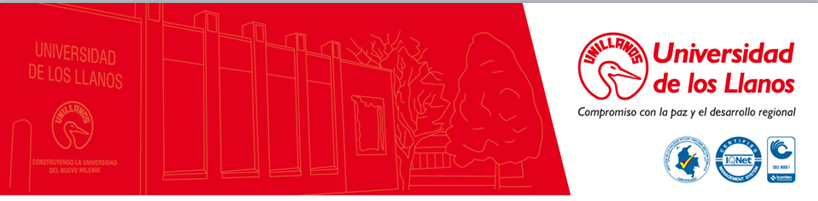 PARA TENER EN CUENTA: CONSEJOS DE FACULTAD
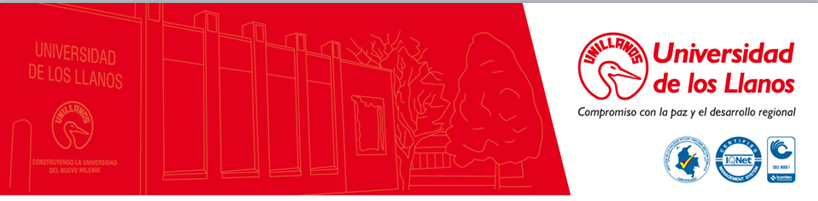 PARA TENER EN CUENTA: CONSEJOS DE FACULTAD
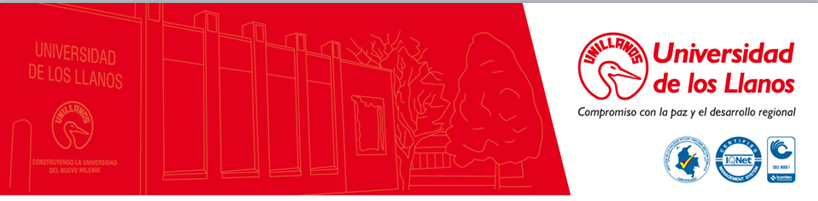 PARA TENER EN CUENTA: SECRETARIOS ACADÉMICOS
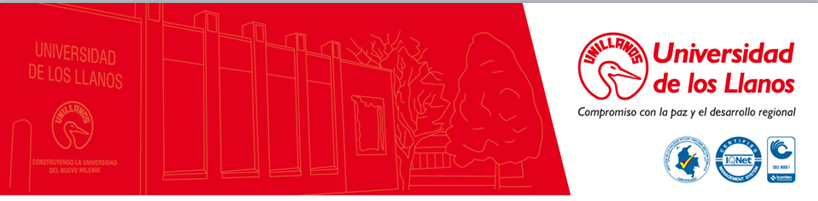 PARA TENER EN CUENTA: SECRETARIOS ACADÉMICOS
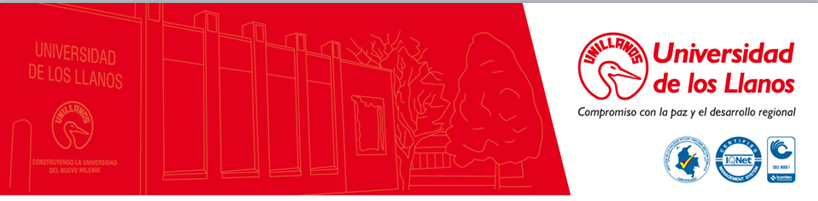 PARA TENER EN CUENTA: DIR. ESCULA, DTO E INSTITUTO
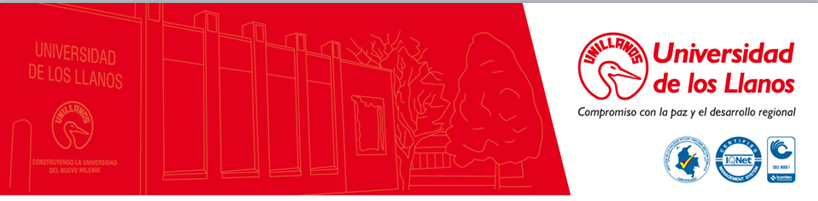 PARA TENER EN CUENTA: DIR. ESCULA, DTO E INSTITUTO
Solicitar al profesor el plan de acción ejecutado junto con los soportes, si es el caso, para la respectiva evaluación.
Analizar con los Comités de Programas (al cual presta el servicio) y Dirección General de Currículo, las guías de cursos evidenciando los datos del curso (nombre, tipo, área, relación, créditos, horas directas con el docente, horas independiente del estudiante), para el caso de cursos teóricos prácticos deberán definir si es práctica o laboratorio, cuantas horas requiere por práctica o laboratorio y cuantas sesiones al semestre requiere, a partir de que semana inicia la práctica o laboratorio y cuando finaliza, para el caso de los cursos teóricos prácticos las horas directas a la semana es la suma de horas de teoría más las horas de prácticas o laboratorios, elaborar guías para el trabajo independiente.
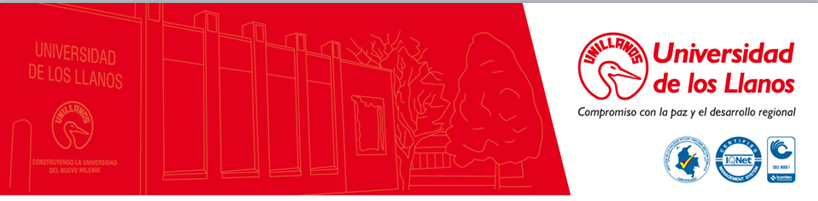 PARA TENER EN CUENTA: DIR. PROGRAMA Y COMITÉS
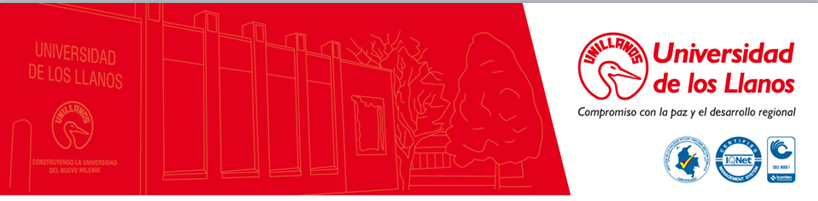 PARA TENER EN CUENTA: DIR. PROGRAMA Y COMITÉS
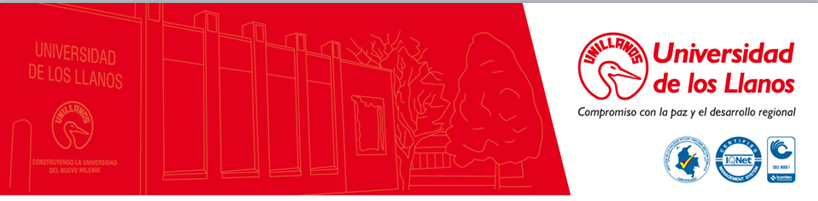 PARA TENER EN CUENTA: DIR. PROGRAMA Y COMITÉS
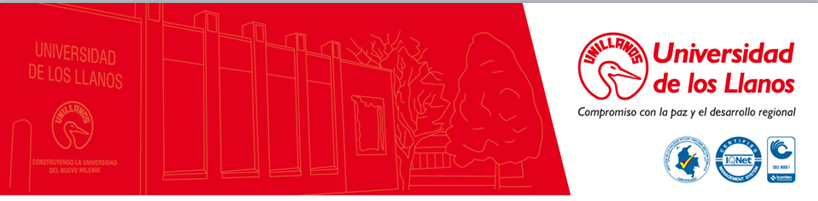 PARA TENER EN CUENTA:
La Vicerrectoría Académica a la fecha no autorizará modificación de notas ni horarios
Muy importante dar cumplimiento de las fechas de la planeación académica y del calendario académico 
Dar Cumplimiento al reglamento estudiantil
Verificar los horarios enviados por los directores de programa a la oficina de Admisiones con los publicados en la página web y con los enviados en el aplicativo de las solicitudes de servicios.
Los profesores catedráticos con contrato firmado podrán iniciar clases.
Las actividades deben estar en coherencia con las funciones misionales y no como aumento a la función administrativa.
Los docentes tiempo completo que presten sus servicios como cátedra no debe  tener tiempos asignados  en el ítem otras actividades en su responsabilidad académica.
La organización de eventos académicos y programación de cursos o diplomados deben estar contemplados en la función de proyección social por lo tanto el docente debe tener proyecto de proyección social.
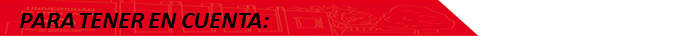 Al cierre de la plataforma de reporte de notas correspondientes al segundo periodo académico de 2016 disminuyó la cantidad de estudiantes sin reporte de notas, con respecto a periodos anteriores.
Enviar listas de estudiantes preliminares por parte de la oficina de Admisiones las tres primeras semanas de clase a los Directores de Programa. En la cuarta, semana una vez finalizada las semanas de adición y cancelación (acorde al Reglamento Estudiantil) enviar listas definitivas. 
Recibir equivalencias por parte de la oficina de Admisiones hasta la tercera semana de inicio de clases.
Durante el segundo periodo académico de 2016 disminuyó la cantidad de cursos sin docentes y sin contrato.
Disminuyó los tiempos asignados en otras actividades
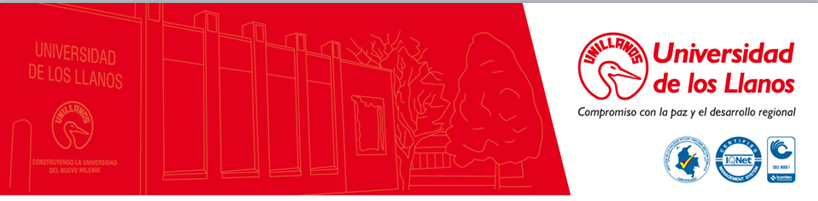 CAPACITACIÓN A DOCENTES 
EN CARGOS ACADÉMICO ADMINISTRATIVOS
ACUERDO SUPERIOR No. 012 DE 2009 
( Noviembre 27) 
Por el cual se establece el Sistema Académico y Curricular de la Universidad de los Llanos en el marco del Acuerdo Superior No. 004 de 2009.
ACUERDO SUPERIOR No. 012 DE 2009 
( Noviembre 27) 
Por el cual se establece el Sistema Académico y Curricular de la Universidad de los Llanos en el marco del Acuerdo Superior No. 004 de 2009.
ACUERDO SUPERIOR No. 012 DE 2009 
( Noviembre 27) 
Por el cual se establece el Sistema Académico y Curricular de la Universidad de los Llanos en el marco del Acuerdo Superior No. 004 de 2009.
ACUERDO SUPERIOR No. 012 DE 2009 
( Noviembre 27) 
Por el cual se establece el Sistema Académico y Curricular de la Universidad de los Llanos en el marco del Acuerdo Superior No. 004 de 2009.
ACUERDO SUPERIOR No. 012 DE 2009 
( Noviembre 27) 
Por el cual se establece el Sistema Académico y Curricular de la Universidad de los Llanos en el marco del Acuerdo Superior No. 004 de 2009.
ACUERDO SUPERIOR No. 012 DE 2009 
( Noviembre 27) 
Por el cual se establece el Sistema Académico y Curricular de la Universidad de los Llanos en el marco del Acuerdo Superior No. 004 de 2009.
ACUERDO SUPERIOR No. 012 DE 2009 
( Noviembre 27) 
Por el cual se establece el Sistema Académico y Curricular de la Universidad de los Llanos en el marco del Acuerdo Superior No. 004 de 2009.
ACUERDO SUPERIOR No. 012 DE 2009 
( Noviembre 27) 
Por el cual se establece el Sistema Académico y Curricular de la Universidad de los Llanos en el marco del Acuerdo Superior No. 004 de 2009.
ACUERDO SUPERIOR No. 012 DE 2009 
( Noviembre 27) 
Por el cual se establece el Sistema Académico y Curricular de la Universidad de los Llanos en el marco del Acuerdo Superior No. 004 de 2009.
ACUERDO SUPERIOR No. 012 DE 2009 
( Noviembre 27) 
Por el cual se establece el Sistema Académico y Curricular de la Universidad de los Llanos en el marco del Acuerdo Superior No. 004 de 2009.
ACUERDO SUPERIOR No. 012 DE 2009 
( Noviembre 27) 
Por el cual se establece el Sistema Académico y Curricular de la Universidad de los Llanos en el marco del Acuerdo Superior No. 004 de 2009.
ACUERDO SUPERIOR No. 012 DE 2009 
( Noviembre 27) 
Por el cual se establece el Sistema Académico y Curricular de la Universidad de los Llanos en el marco del Acuerdo Superior No. 004 de 2009.
ACUERDO SUPERIOR No. 012 DE 2009 
( Noviembre 27) 
Por el cual se establece el Sistema Académico y Curricular de la Universidad de los Llanos en el marco del Acuerdo Superior No. 004 de 2009.
El compromiso es nuestro, es suyo, es de todos.

GRACIAS